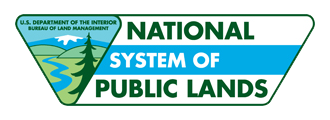 October 24,  2018
Boots on the Ground: Illegal Dumping Partnership Conference
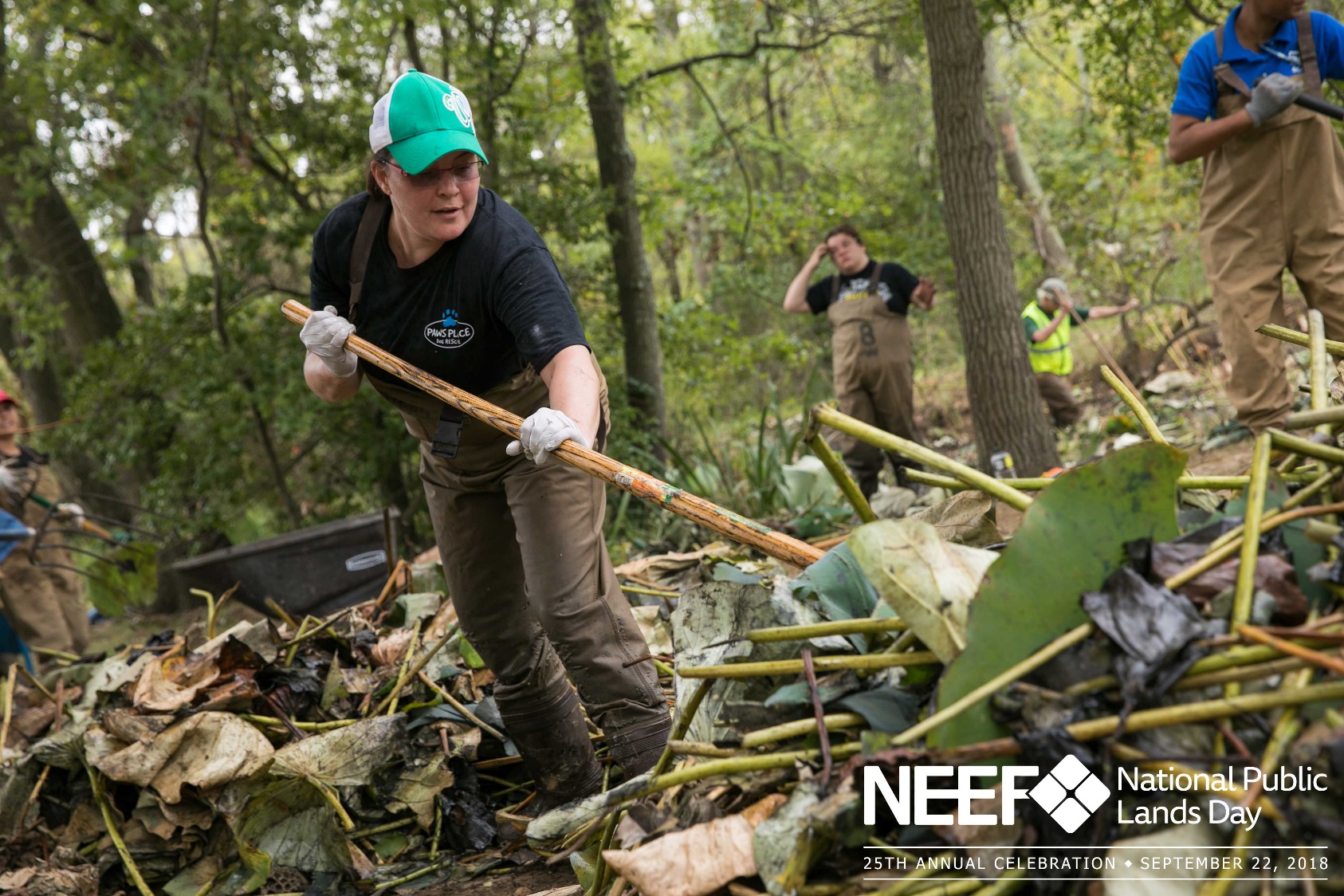 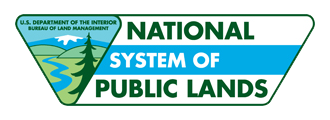 BLM –Rio Puerco Field Office
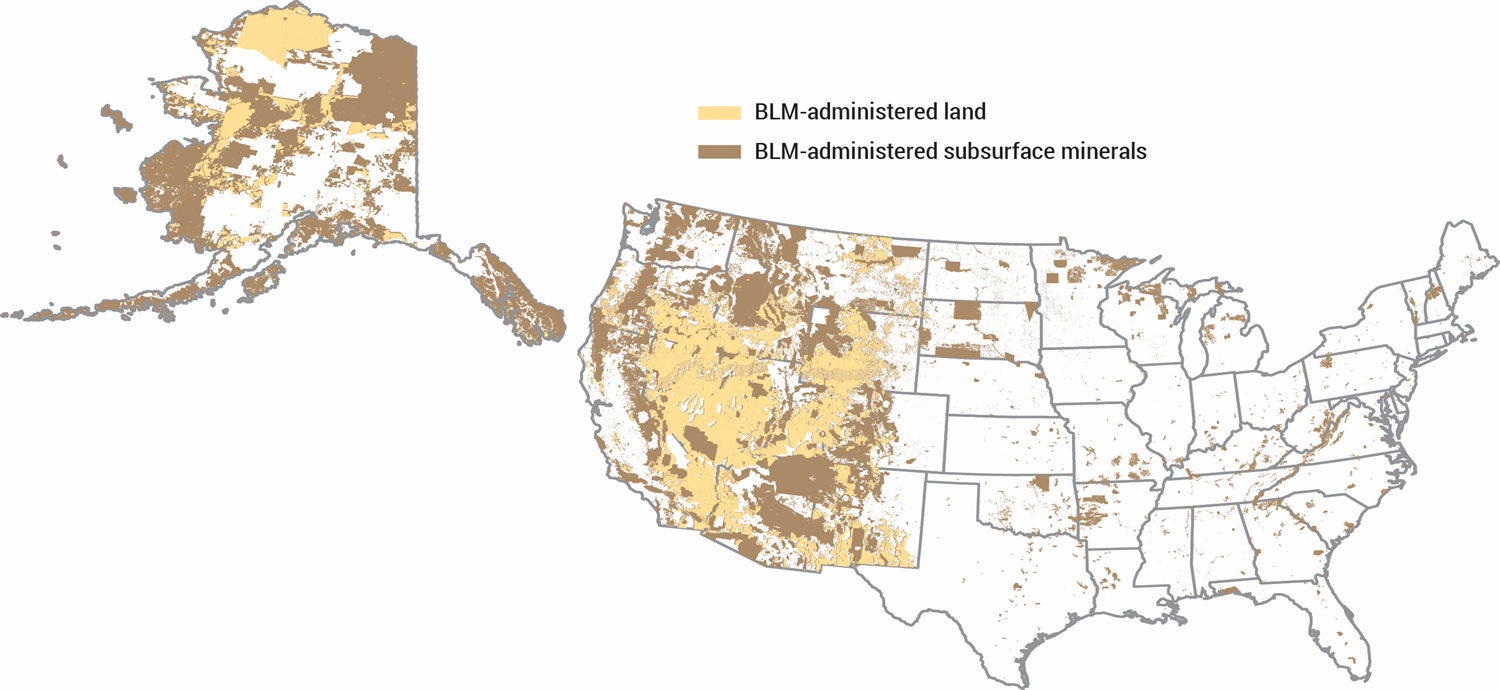 The BLM manages 1 in every 10 acres of land in the United States
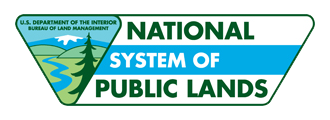 BLM –Rio Puerco Field Office
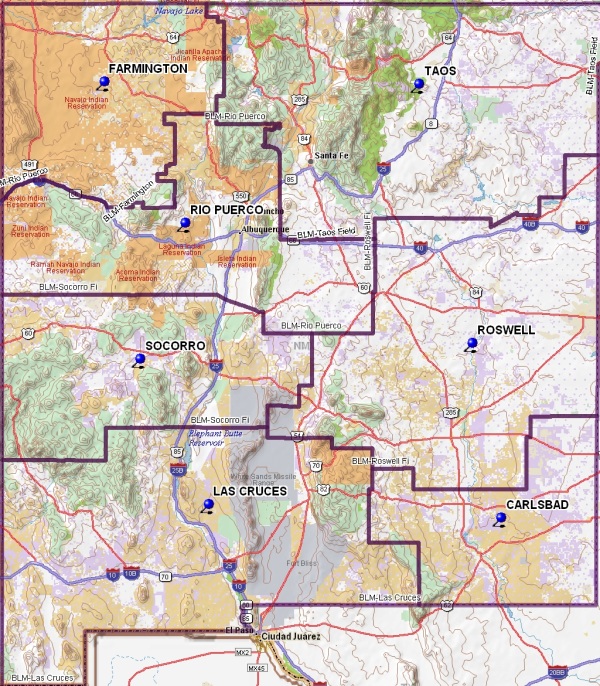 The agency's mission is to sustain the health, diversity, and productivity of America's public lands for the use and enjoyment of present and future generations.
[Speaker Notes: 1 Million acres of public land and 3.6 million of Federal Mineral Estate]
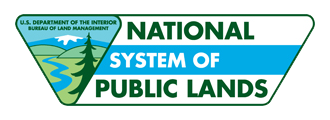 ECCO in the RPFO
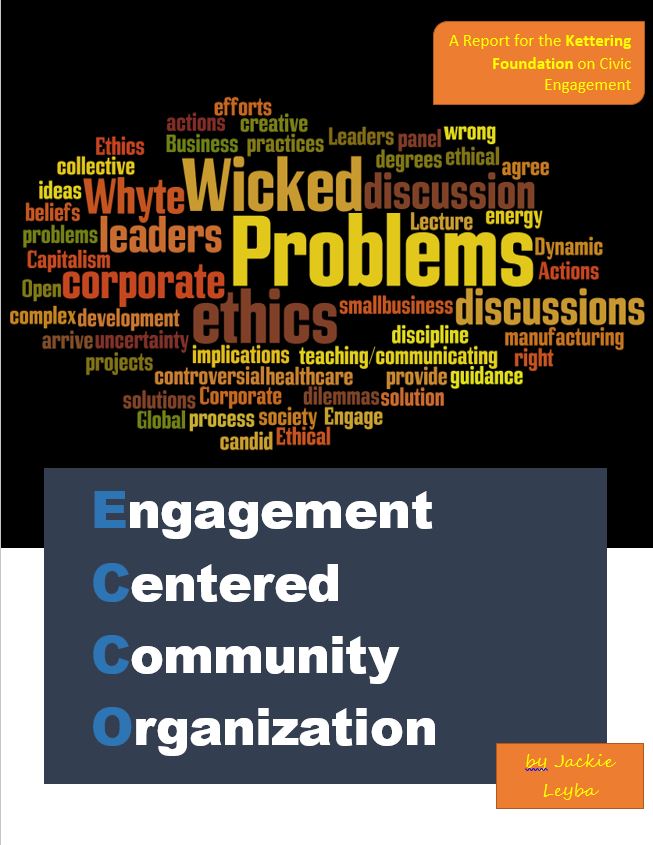 Creating and Maintaining Effective Partnerships 

A Story of Success
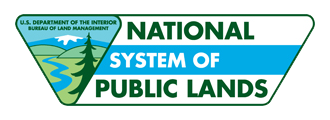 Lessons Learned
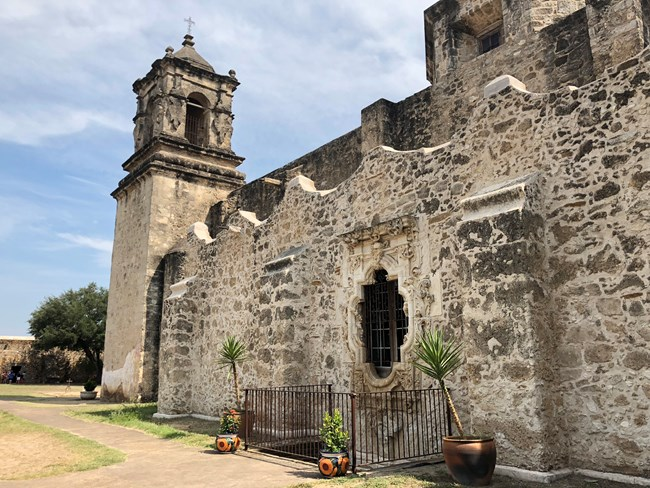 San Antonio Missions National Historic Park
[Speaker Notes: “Hello, I’m form the government and I’m here to help” is a phrase that in more or less words has been used with both good and ill intentions to attempt to solve wicked and not so wicked problems in the United States for a very long time. From government intervention in how citizens save for retirement and unemployment through the Social Security Act of 1935 to a current example that I would like to share.]
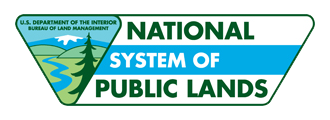 Lessons Learned
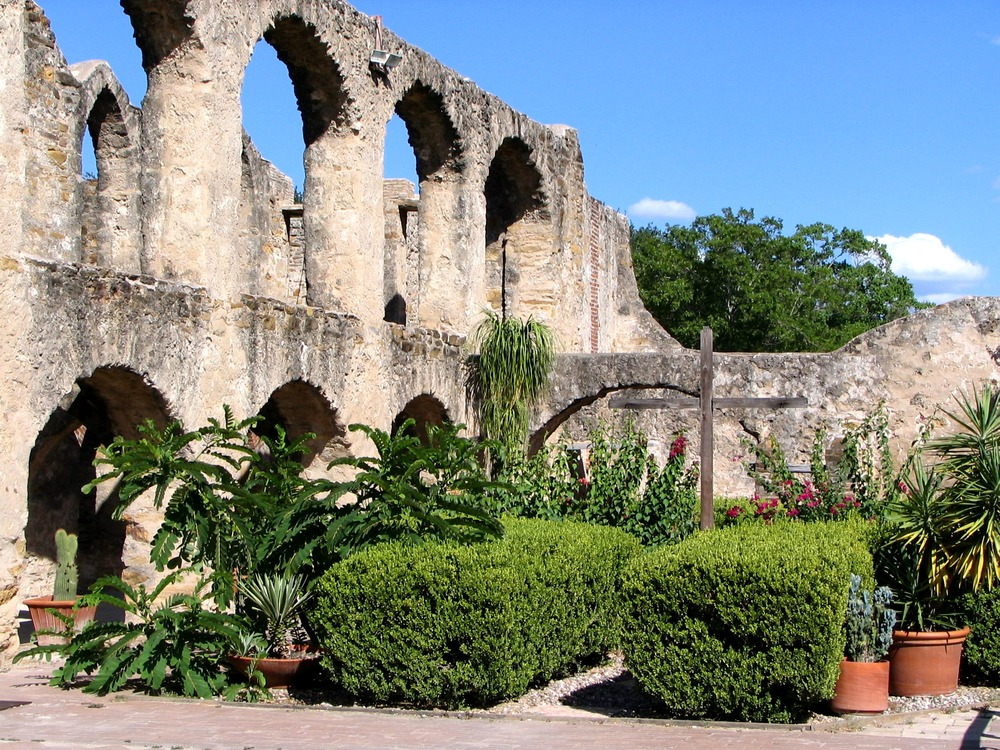 San Jose Convento
Impoverished Community

Lack of healthy foods

Good intentions
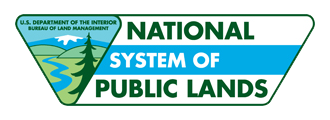 Good Intentions
“ Hello, 
I’m from the government and I’m here to help!”
[Speaker Notes: “Hello, I’m form the government and I’m here to help” is a phrase that in more or less words has been used with both good and ill intentions to attempt to solve wicked and not so wicked problems in the United States for a very long time. From government intervention in how citizens save for retirement and unemployment through the Social Security Act of 1935 to a current example that I would like to share.]
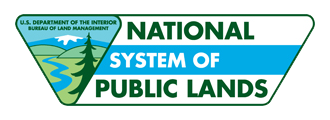 Lessons Learned
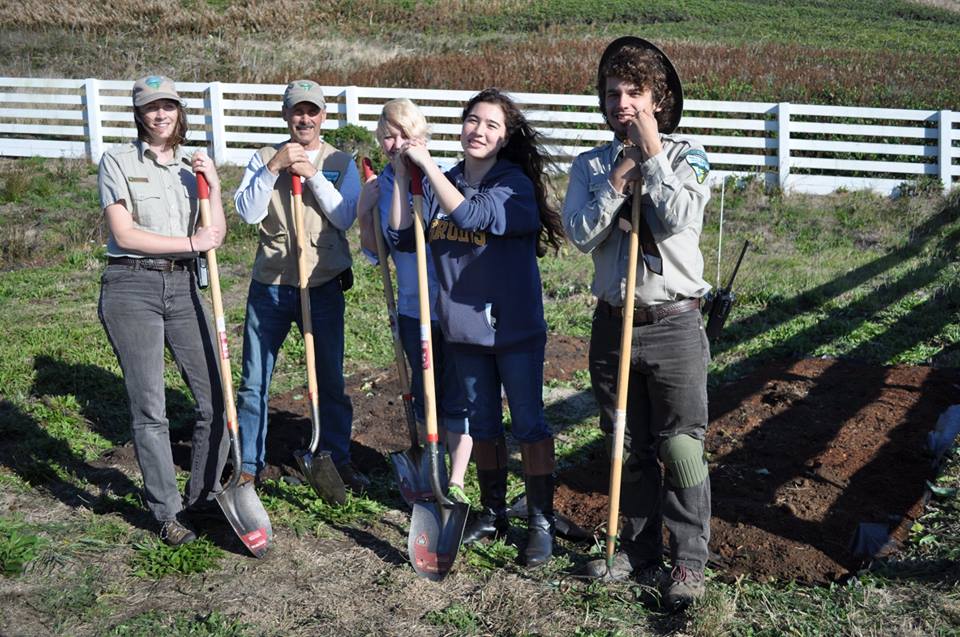 So What Went Wrong?
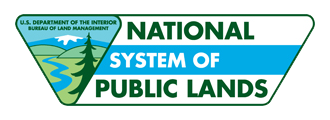 What is ECCO?
Engagement
Centered
Community
Organization
Alignment Research +
Issue Identification +
Naming & Framing
=
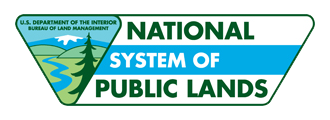 Alignment Research
What is Alignment Research and why is it important?
Aim High
Locate
Initiate
Get to know
Negotiate
Motivations
Encourage 
Never Lie
Trust
Resilient
Empathetic
Self-confident
Energy-positive
Approachable
Risk taker
Creative
Honors Commitments
+
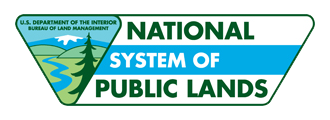 Mitigation Challenges
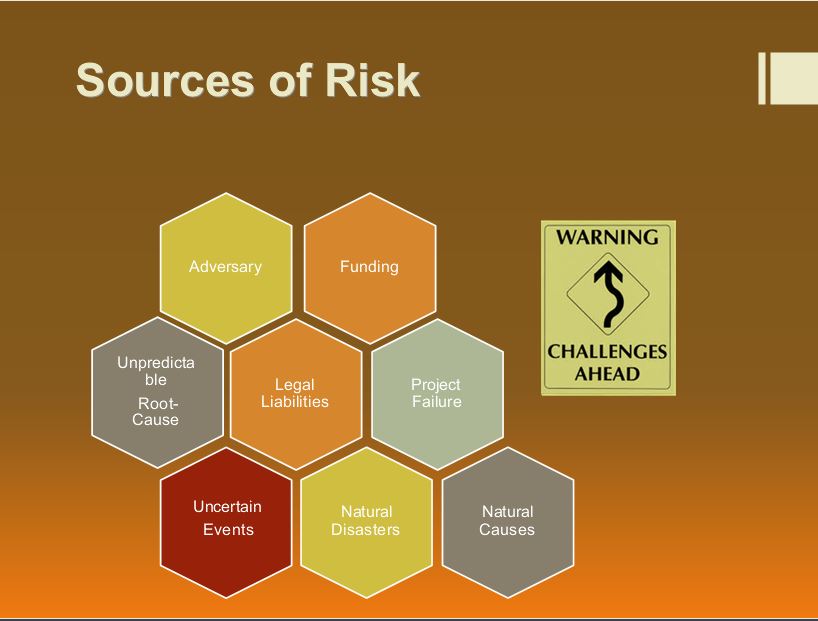 ?
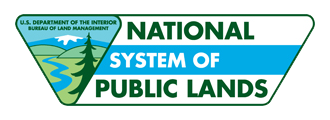 Issue Identification
What is Issue Identification and why is it important?
Statutory Authority
Mutual Goals and Objectives
Overarching Issue(s)
Risk Management Process
[Speaker Notes: Federal, state, local, and tribal governments have different goals and objectives than those of commercial, non-profit, educational, scientific, and other non-governmental organizations. In addition, many government agencies have legal constraints and statutory authorities that limit the size and scope of what they can and cannot do. The process of first identifying the overarching issue is mandatory to ensure compliance with applicable statutes and mandates. I will discuss this process further in subsequent sections of this report.]
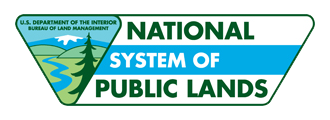 Naming and Framing
What is Naming and Framing and why is it important?
Framework for Decision Making
Naming
Defining a Problem

Deliberation
=
Framing
Asking Questions

Identifying Actions

Centered Concern
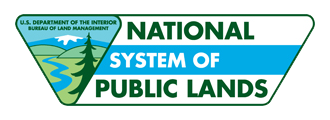 “Wicked” Problem of Illegal Dumping
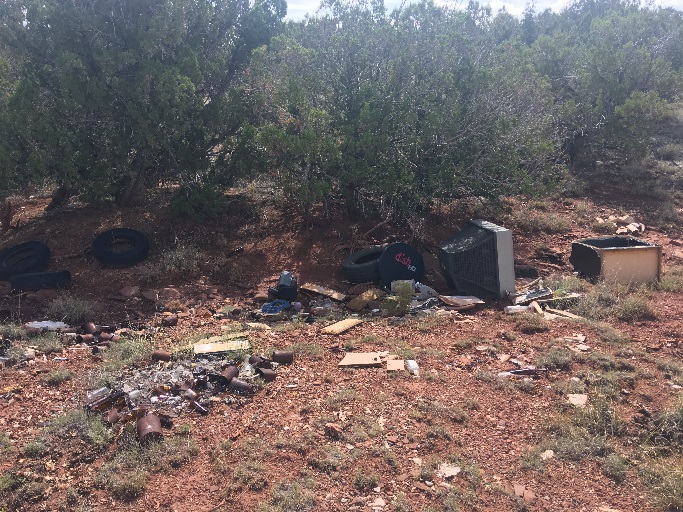 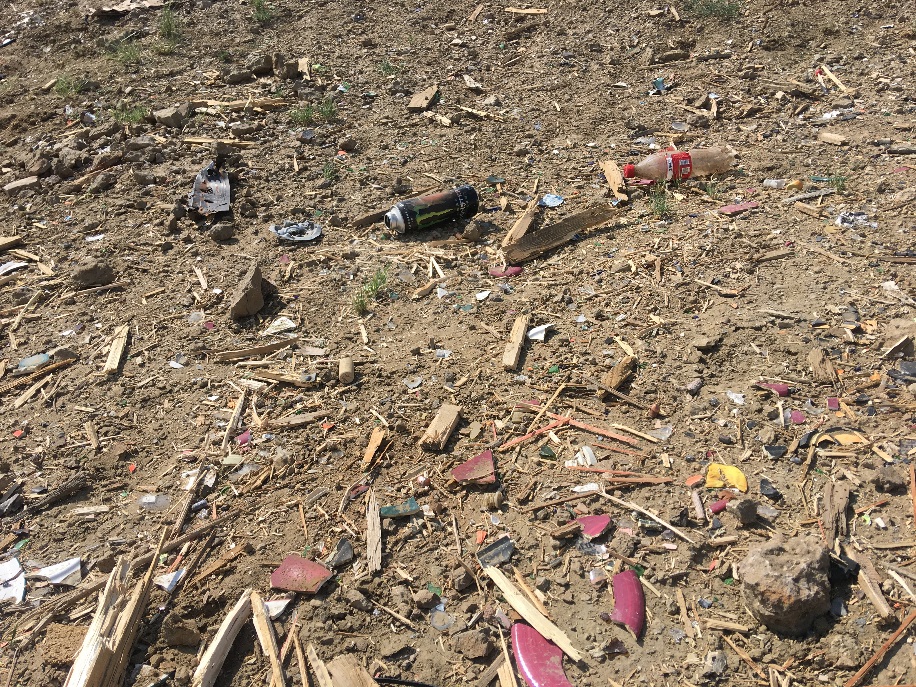 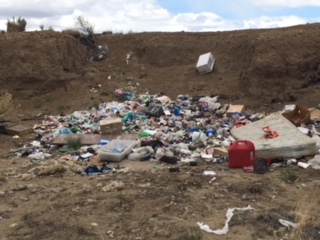 Las Milpas, NM
Bluewater, NM
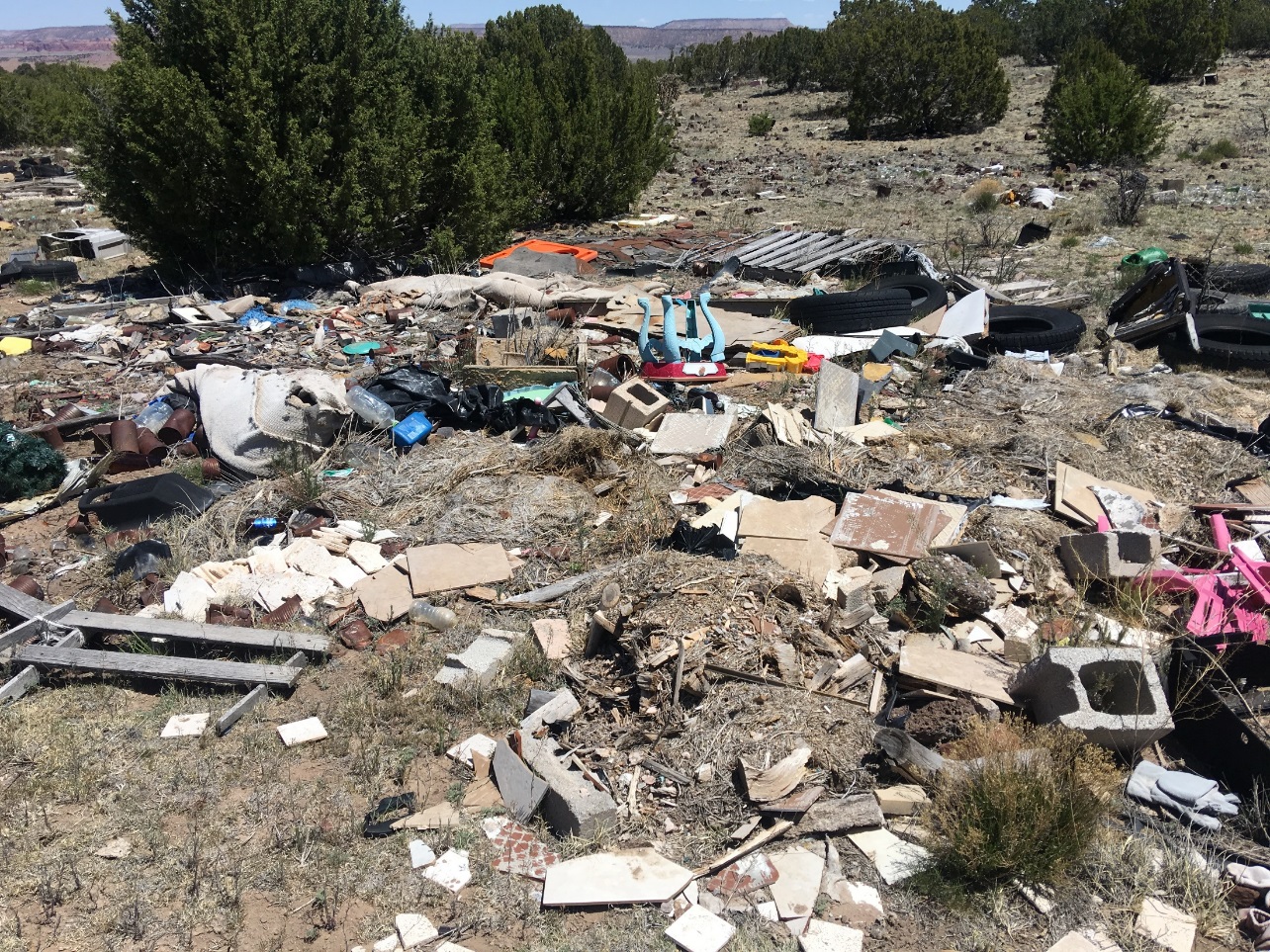 Mesa Chijuilla, NM
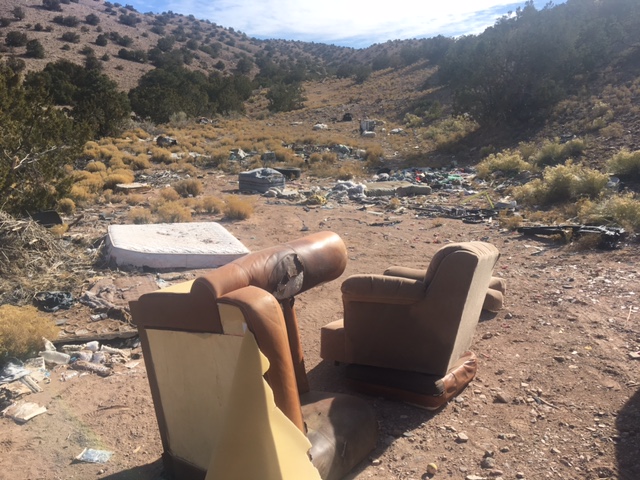 Placitas, NM
Prewitt, NM
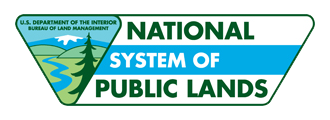 “Wicked” Problem of Illegal Dumping
Placitas, NM
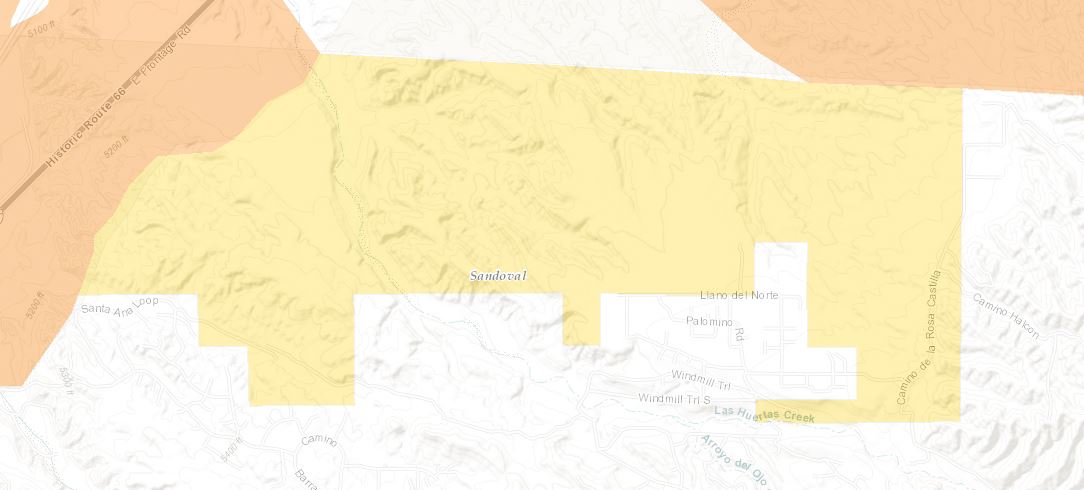 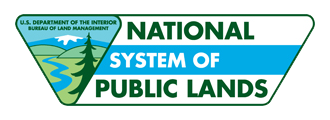 “Wicked” Problem of Illegal Dumping
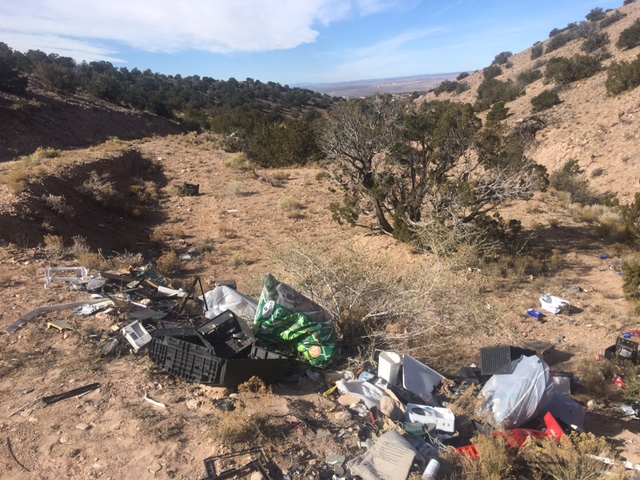 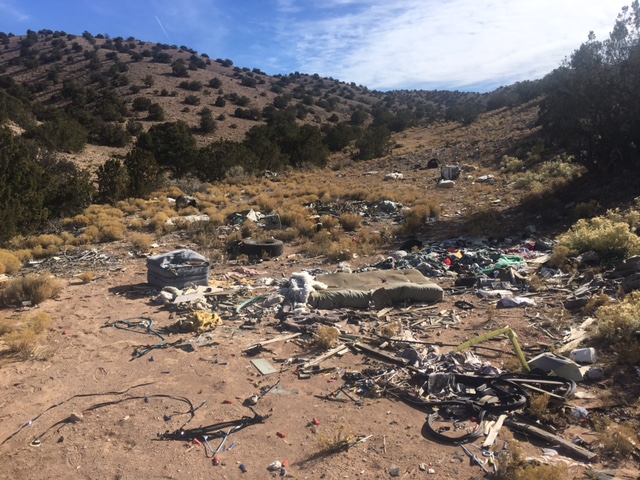 Wild Spaces
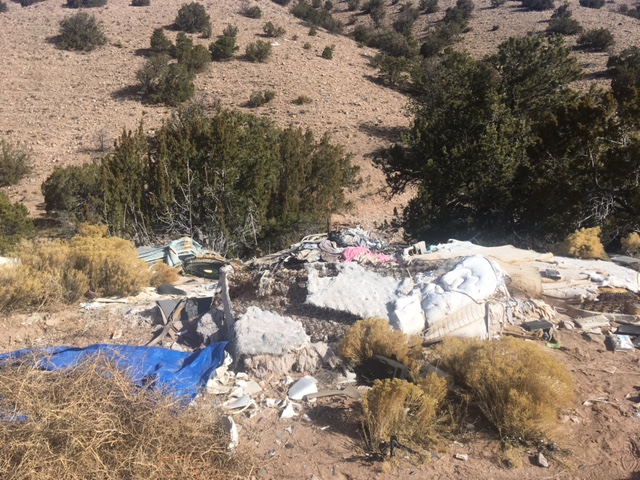 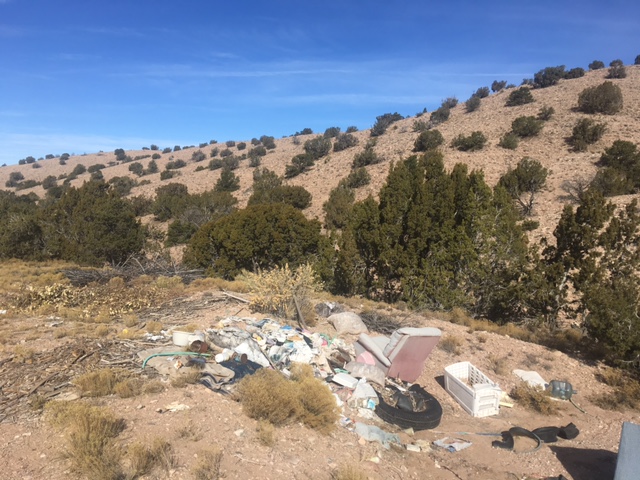 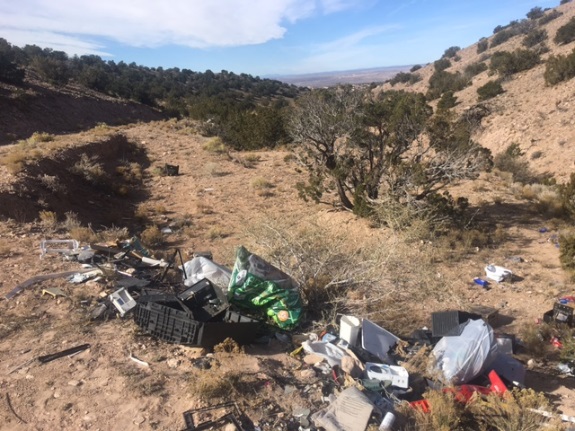 Placitas, NM
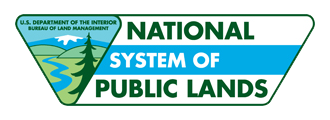 “Wicked” Problem of Illegal Dumping
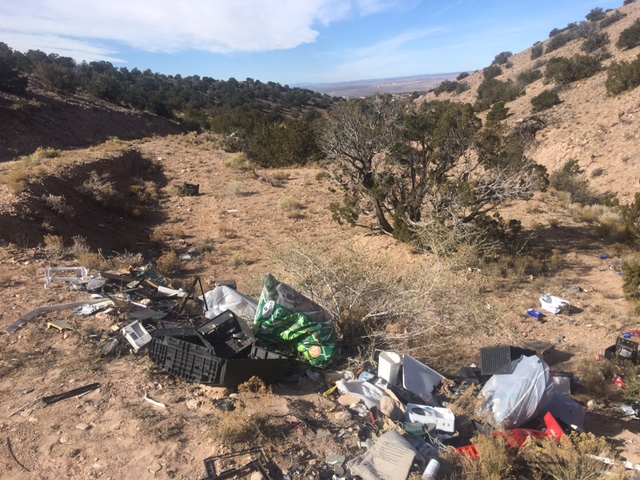 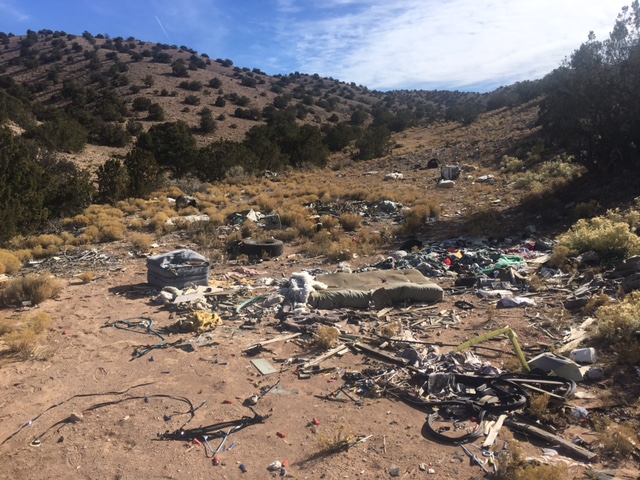 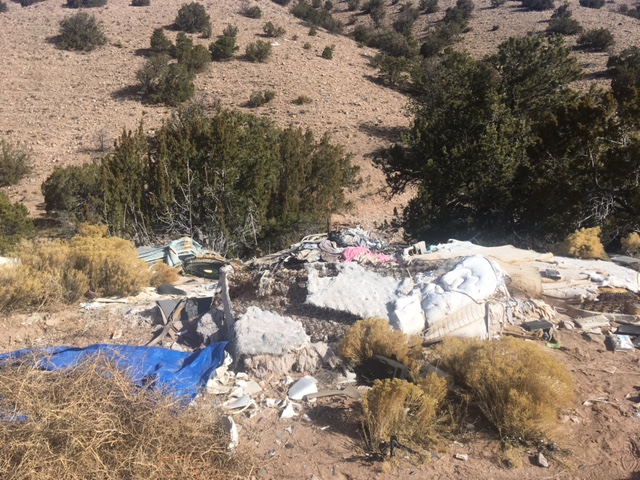 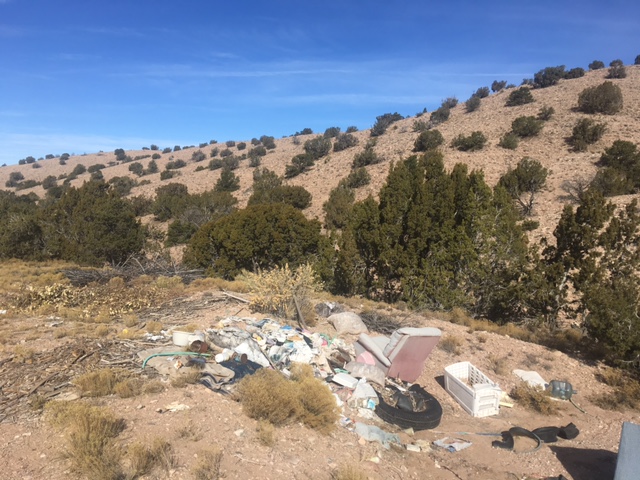 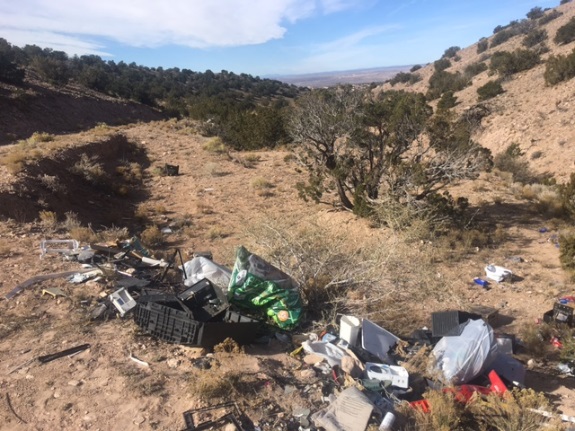 Placitas, NM
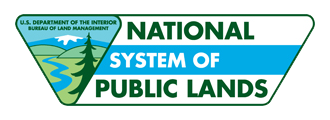 “Wicked” Problem of Illegal Dumping
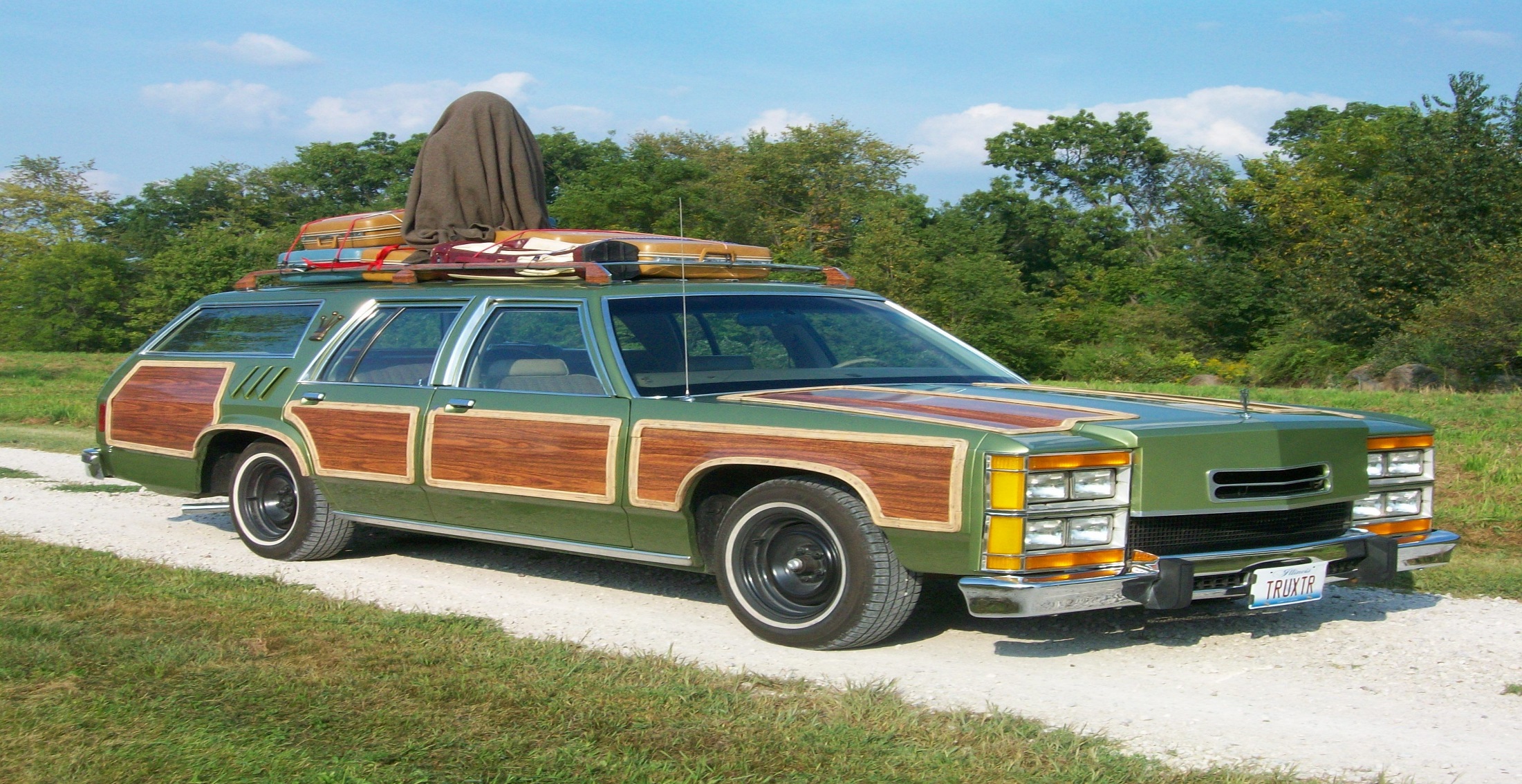 Raims, Harold (Director), Simmons, Matty (Producer). (1983). National Lampoon’s Vacation [Image]. United States: Warner Bros.
Start like this..
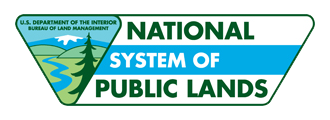 “Wicked” Problem of Illegal Dumping
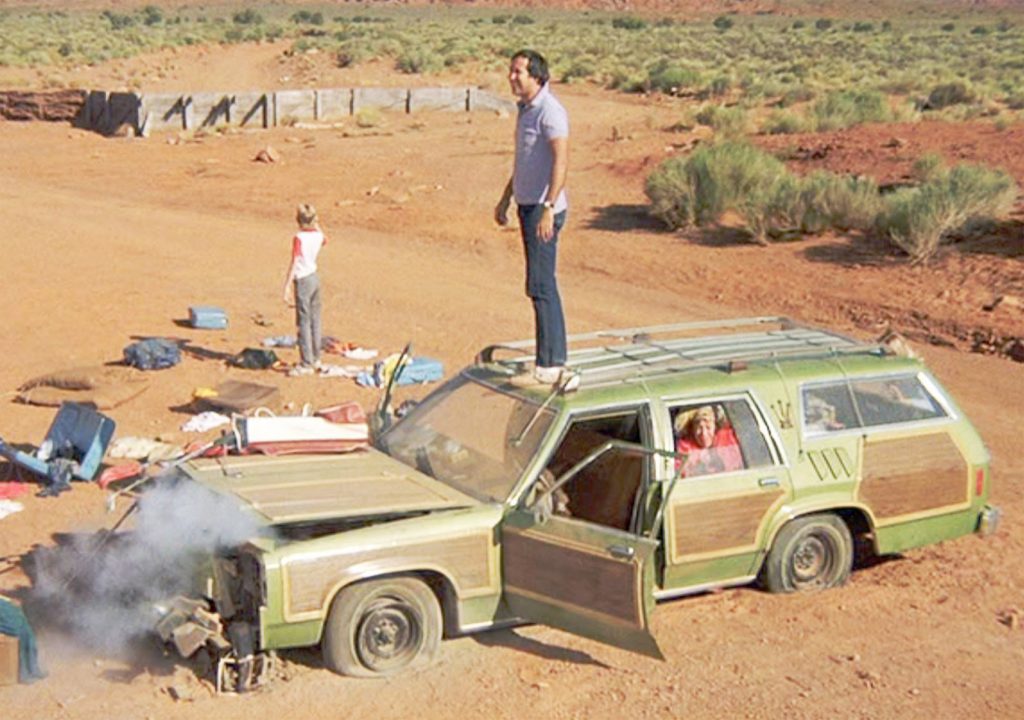 Raims, Harold (Director), Simmons, Matty (Producer). (1983). National Lampoon’s Vacation [Image]. United States: Warner Bros.
Misfortune Happens
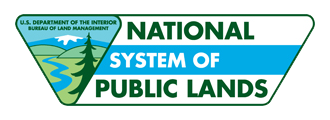 “Wicked” Problem of Illegal Dumping
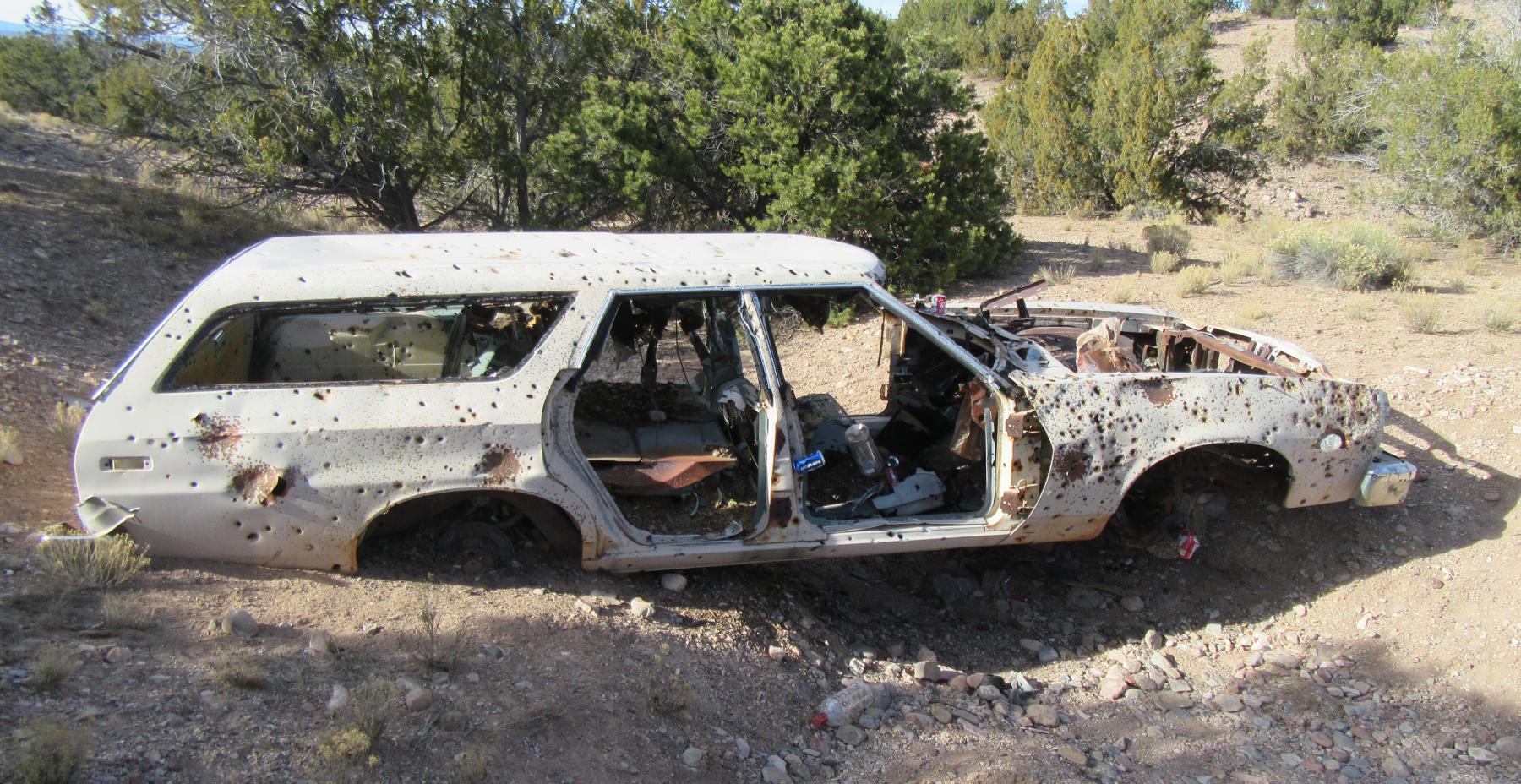 Placitas, NM
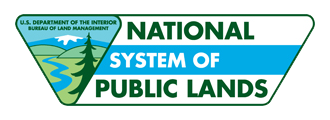 “Wicked” Problem of Illegal Dumping
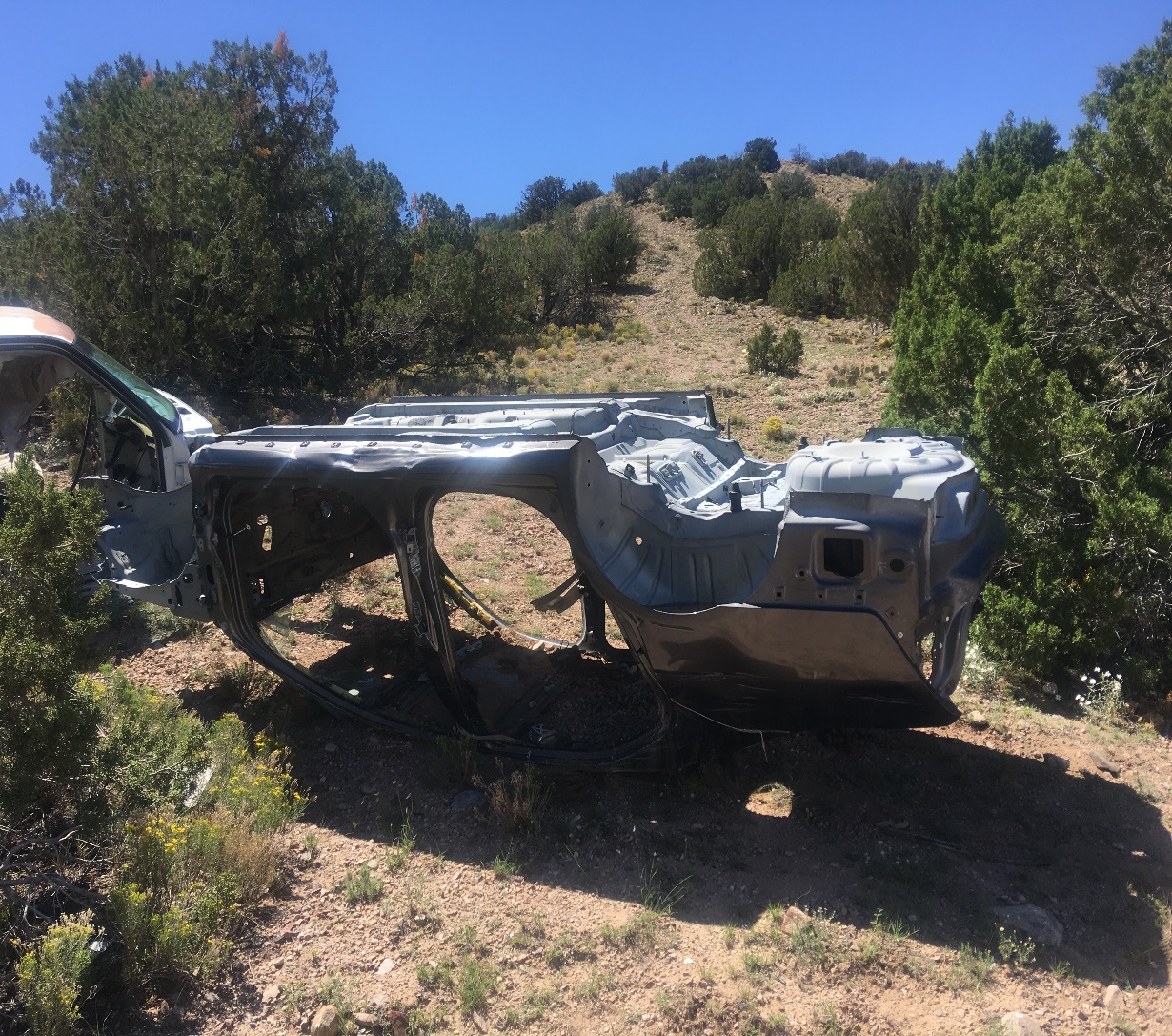 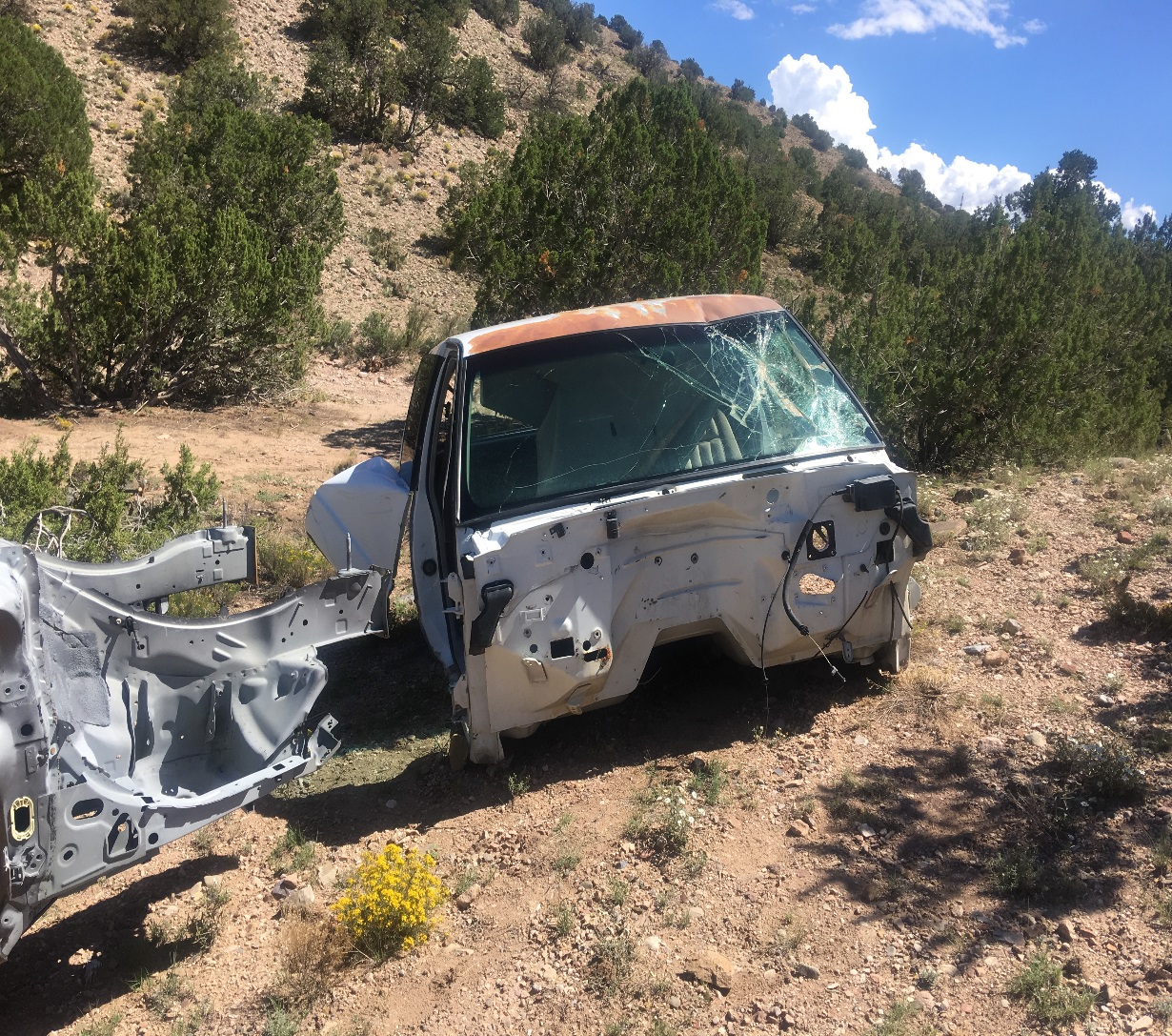 Placitas, NM
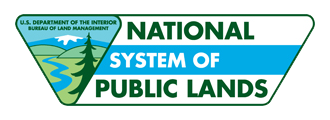 Cibola County- Bluewater Creek ACEC
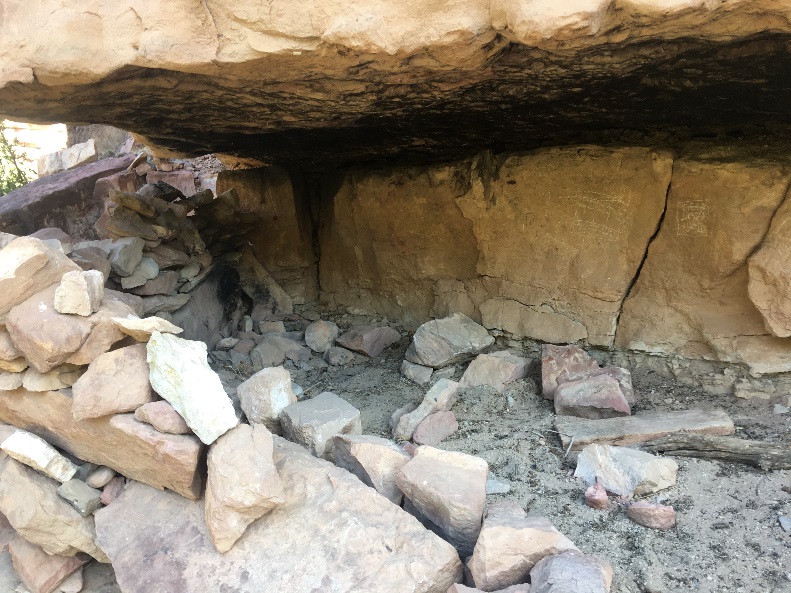 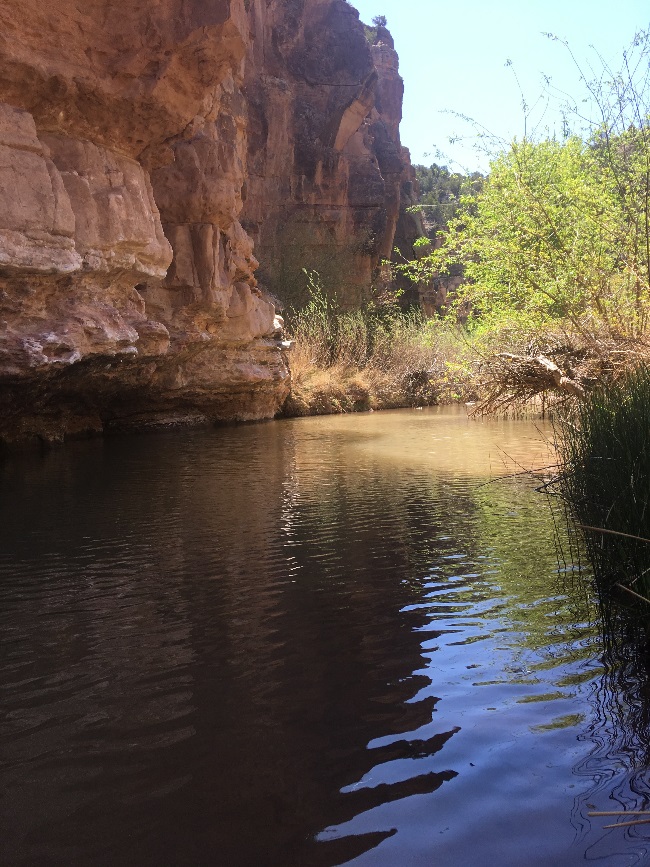 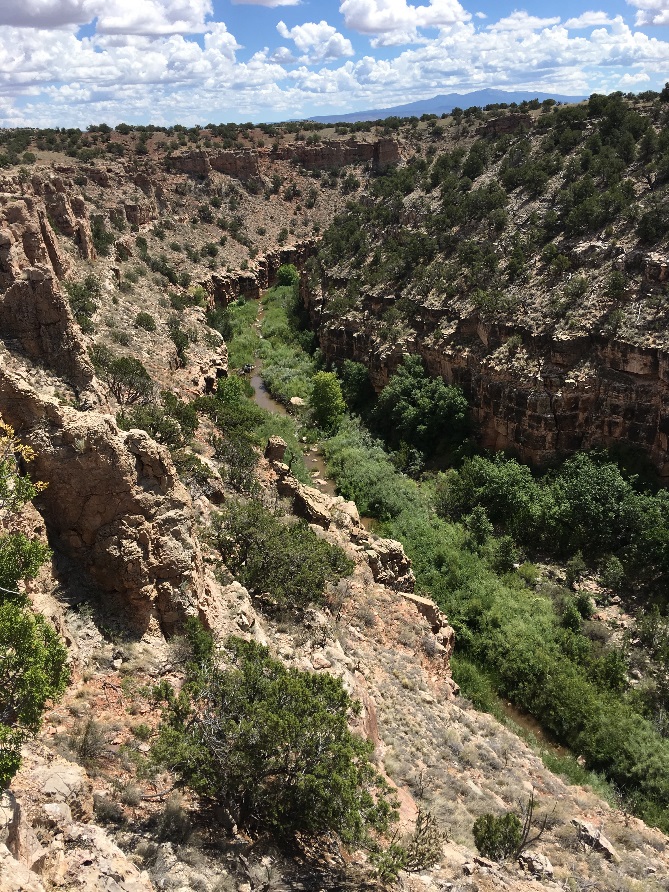 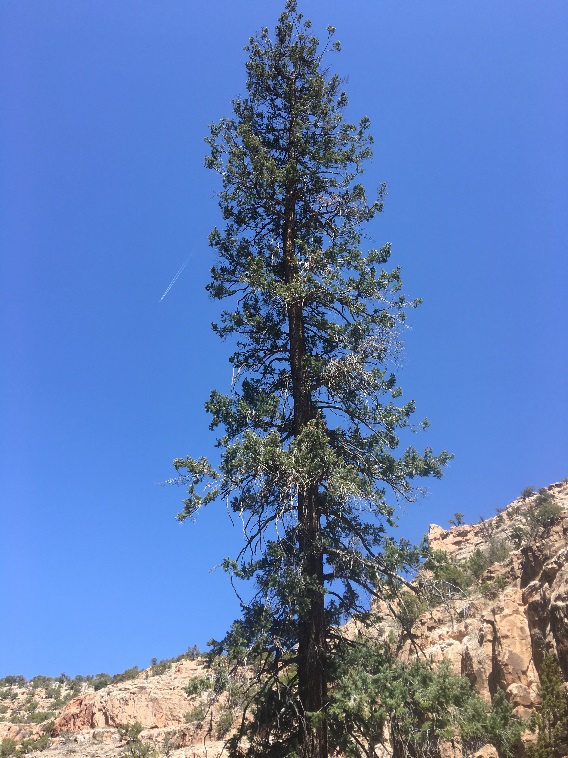 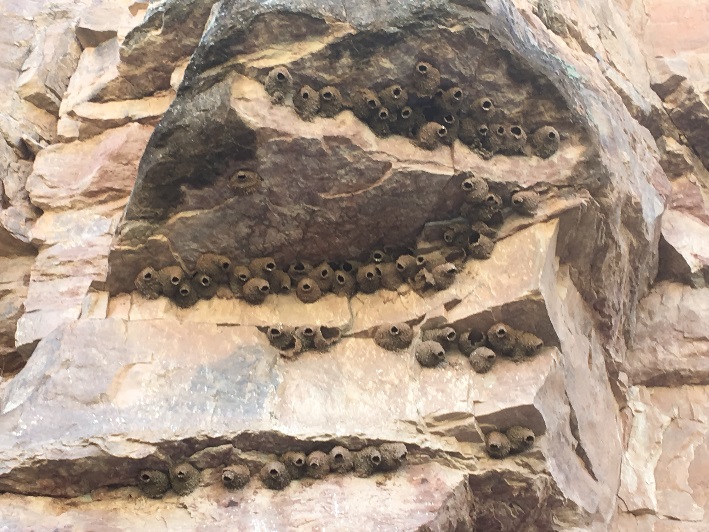 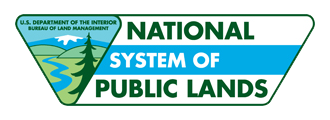 “Wicked” Problem of Illegal Dumping
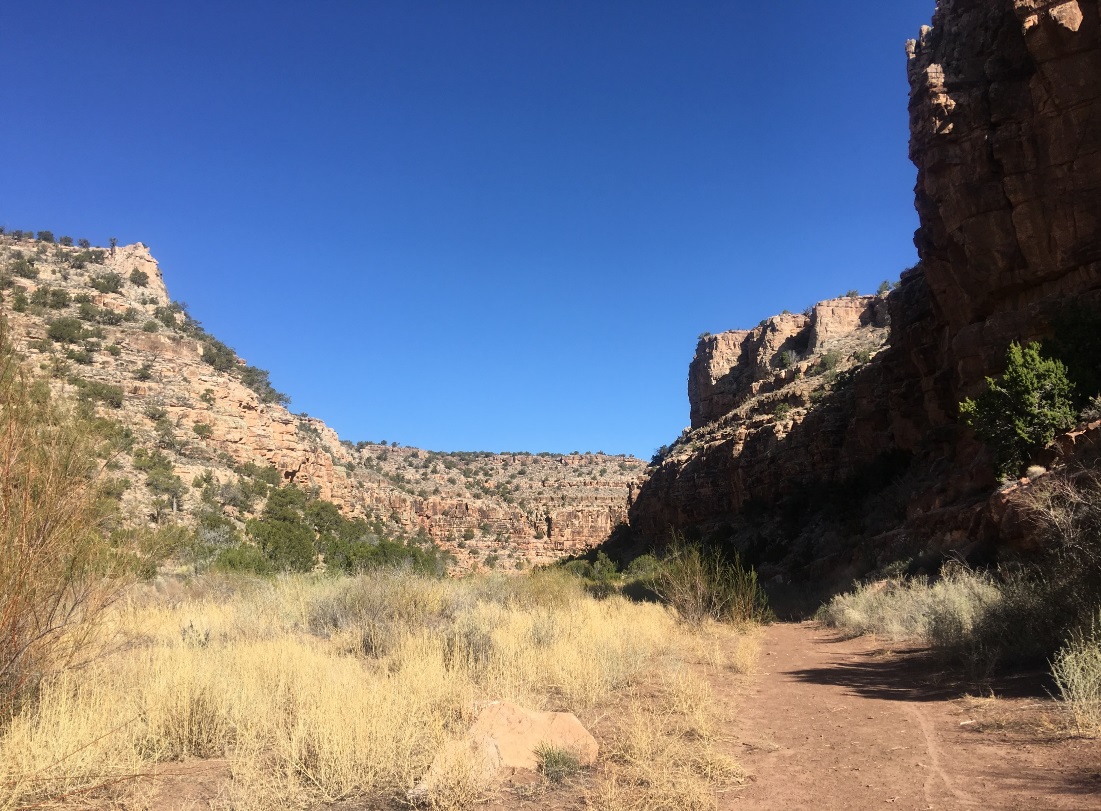 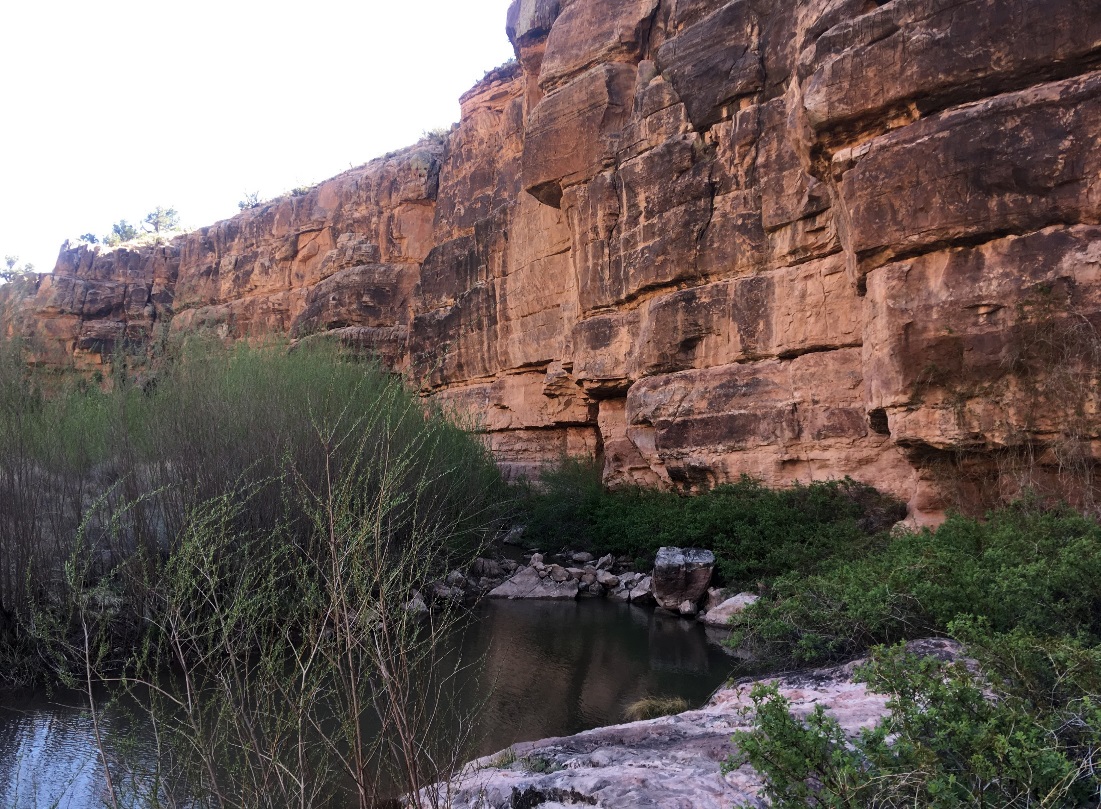 Through the canyon and around the bend you will find the elusive…
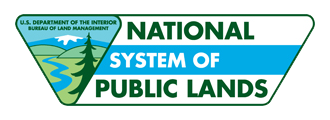 “Wicked” Problem of Illegal Dumping
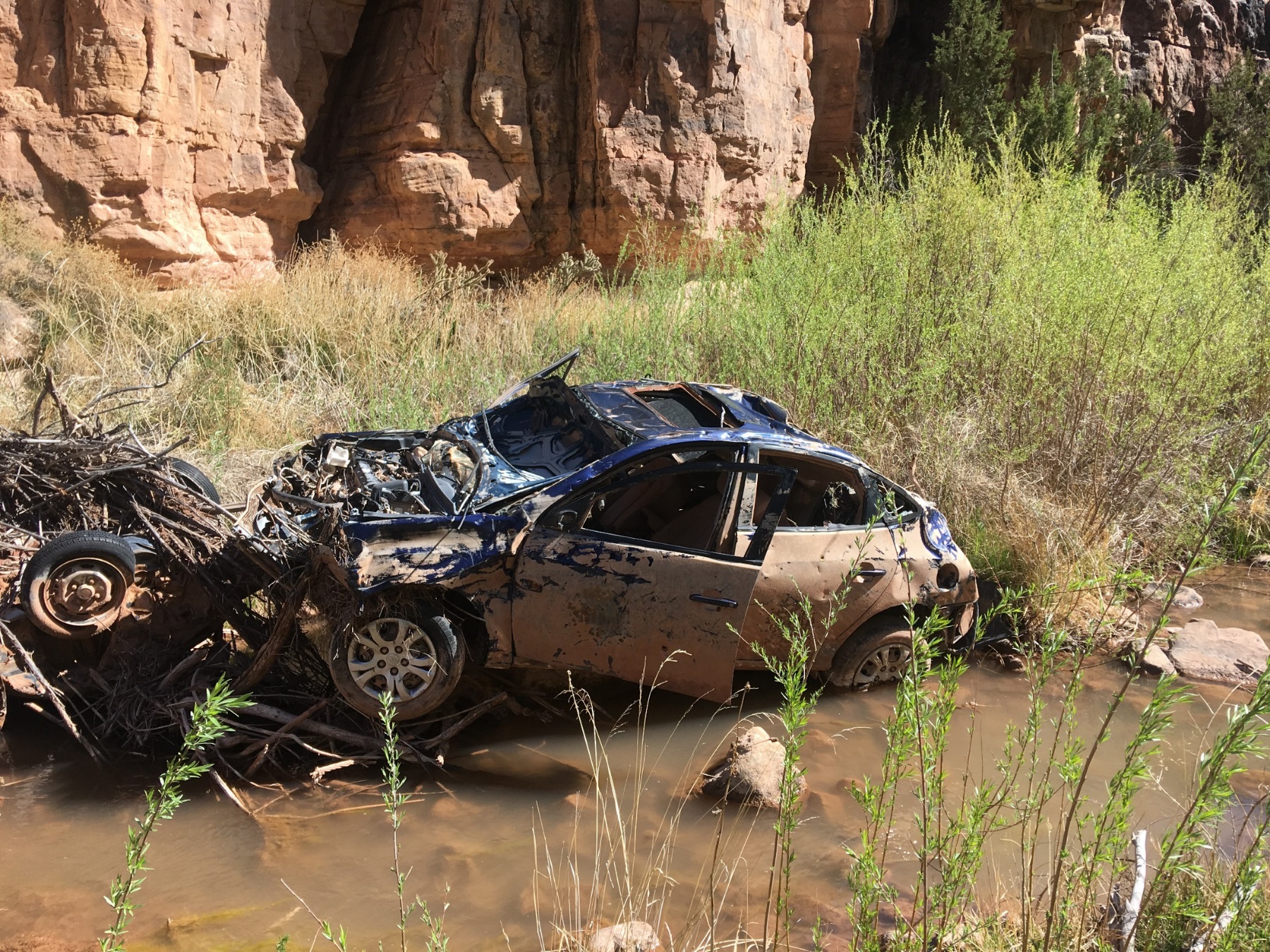 Bluewater Creek ACEC, NM
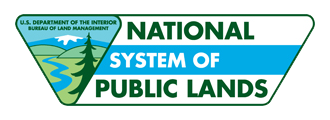 “Wicked” Problem of Illegal Dumping
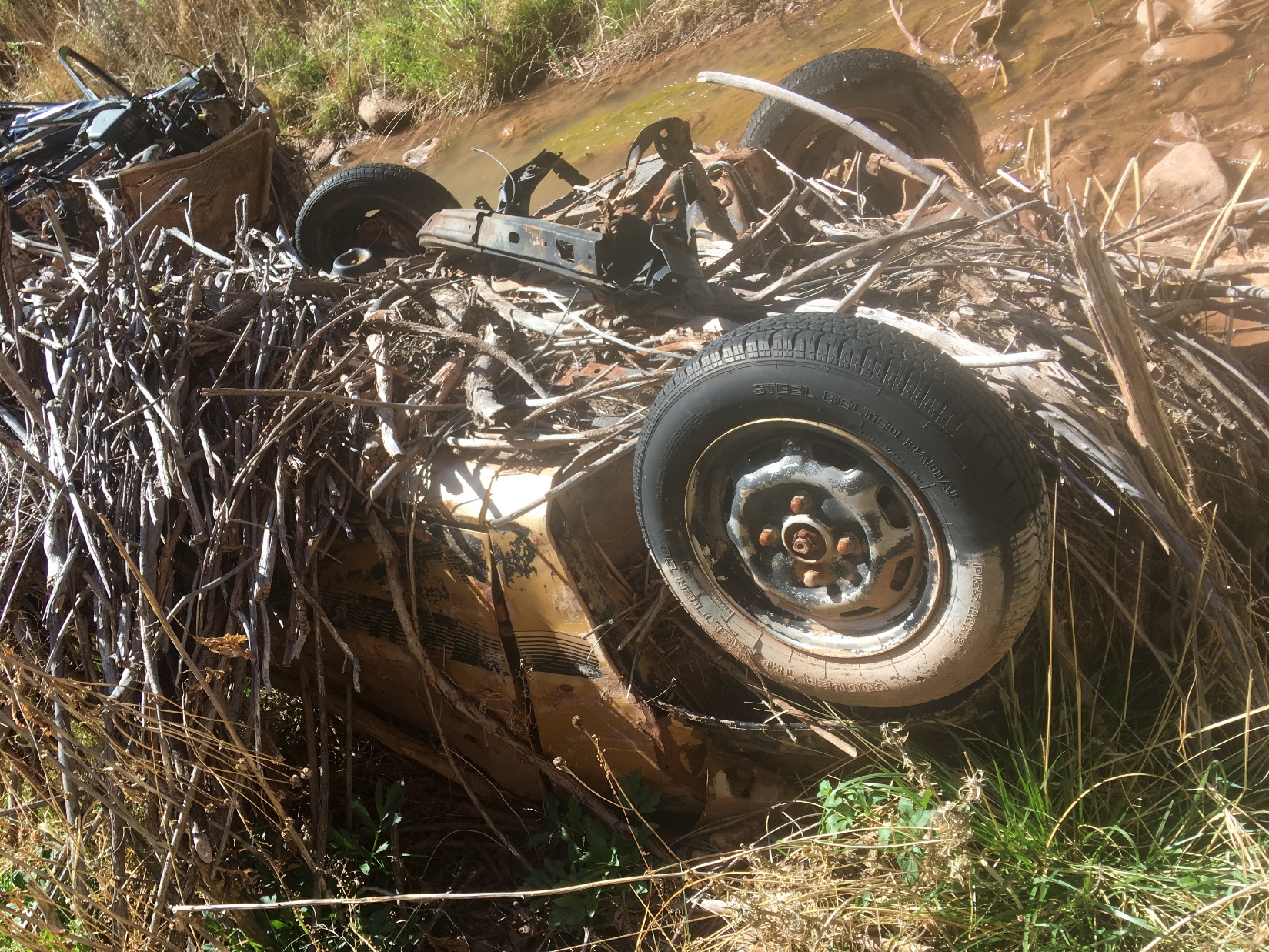 Bluewater Creek ACEC, NM
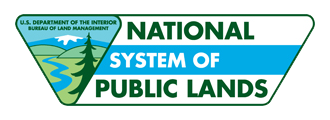 “Wicked” Problem of Illegal Dumping
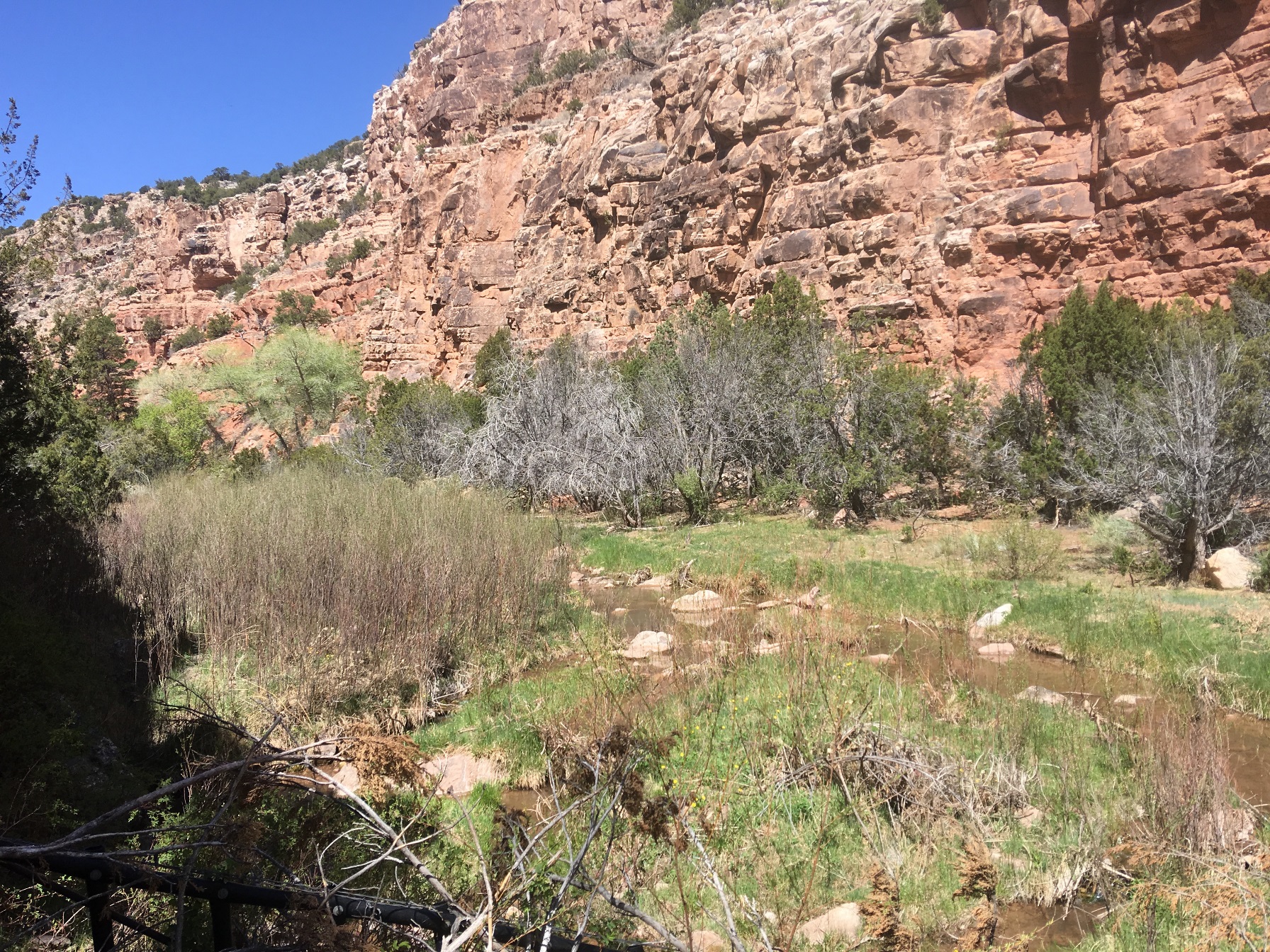 Bluewater Creek ACEC, NM
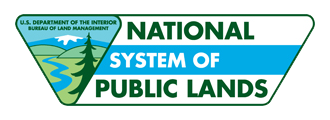 “Wicked” Problem of Illegal Dumping
Bluewater Creek ACEC, NM
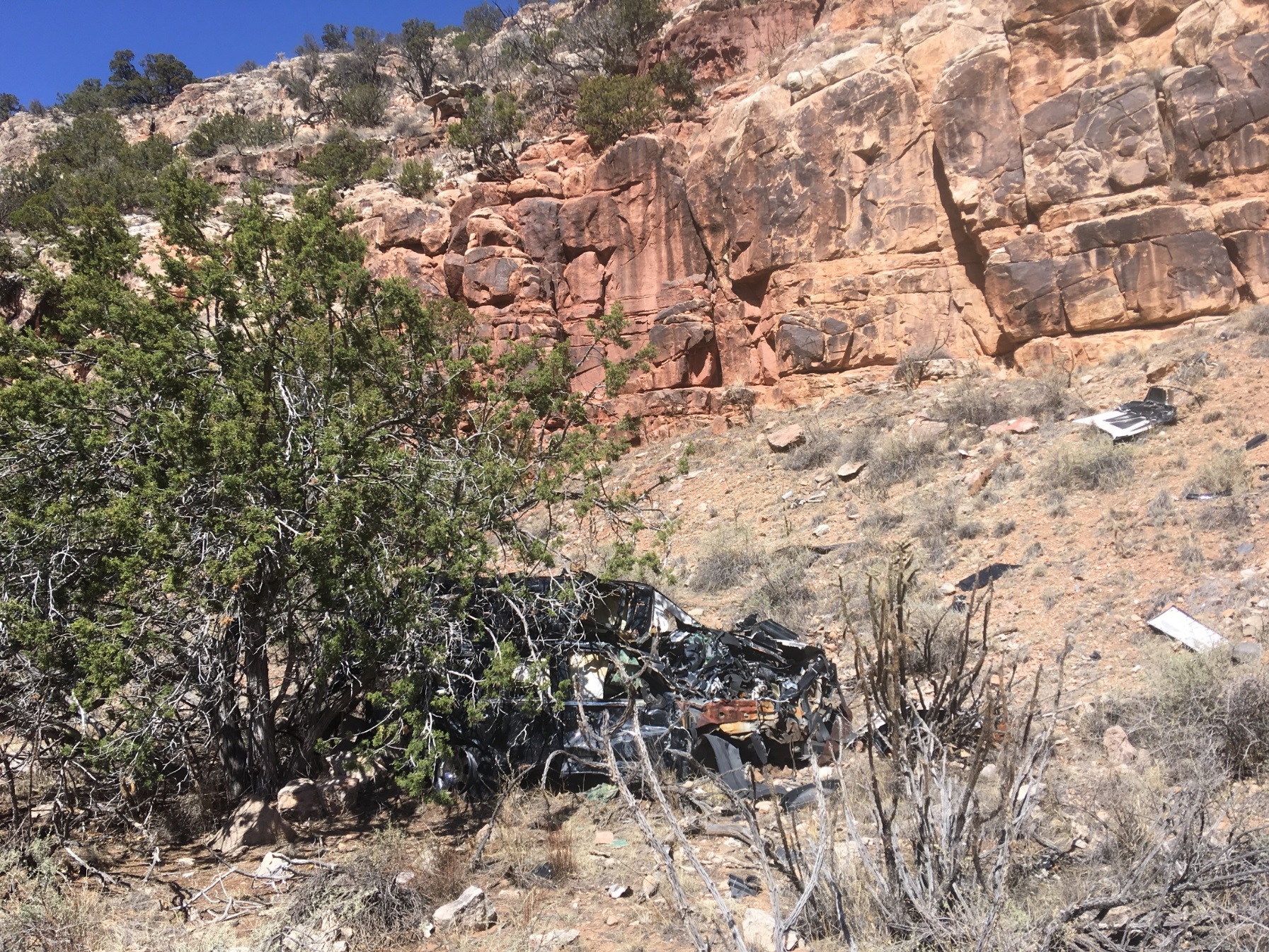 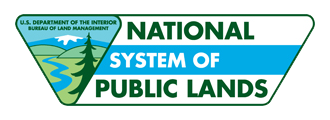 “Wicked” Problem of Illegal Dumping
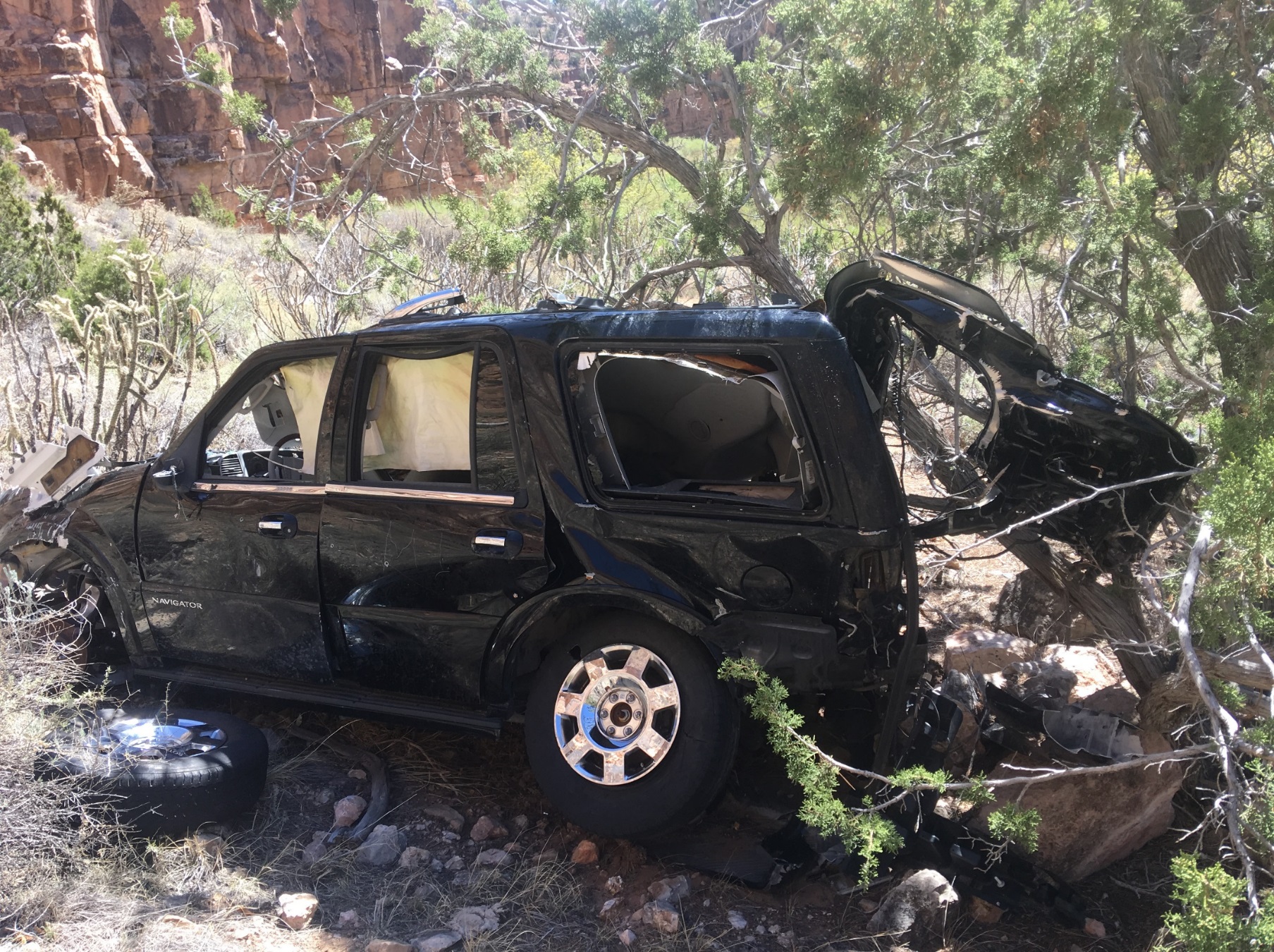 Bluewater Creek ACEC, NM
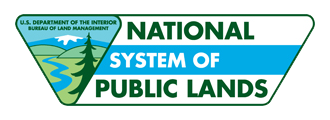 McKinley County- Prewitt, NM
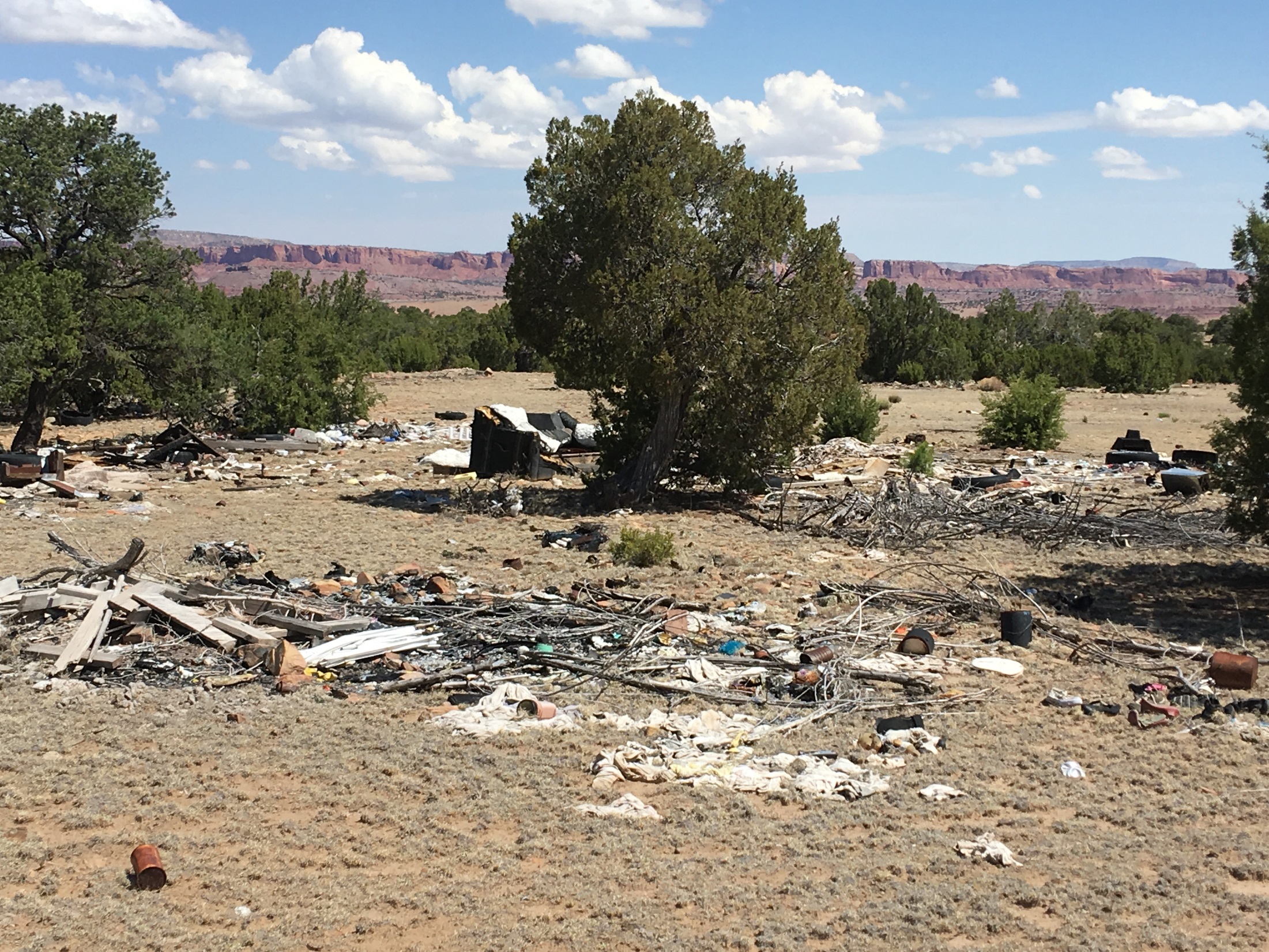 Picturesque Landscapes
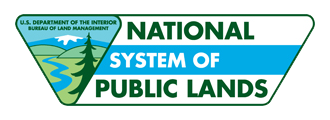 McKinley County- Prewitt, NM
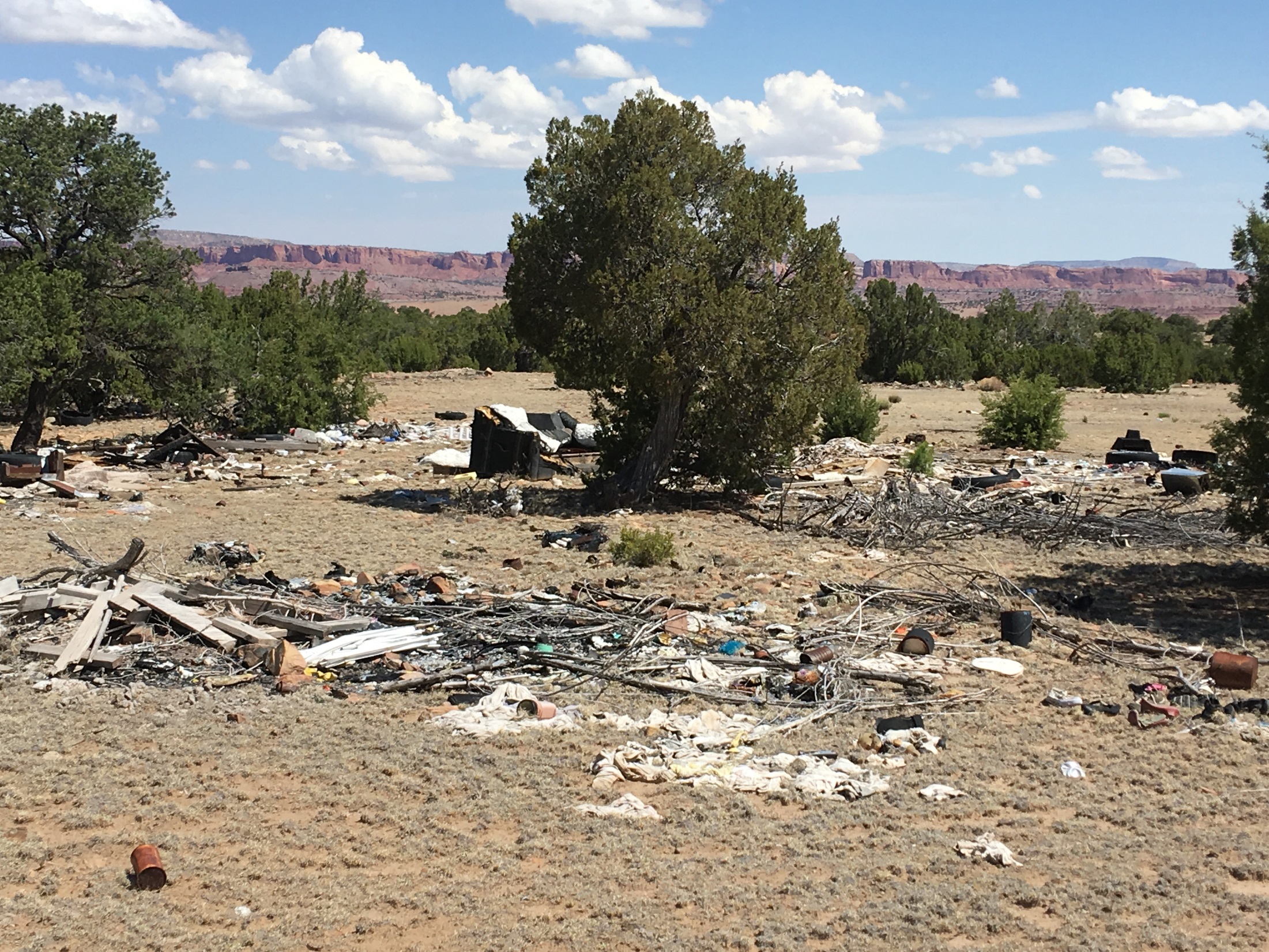 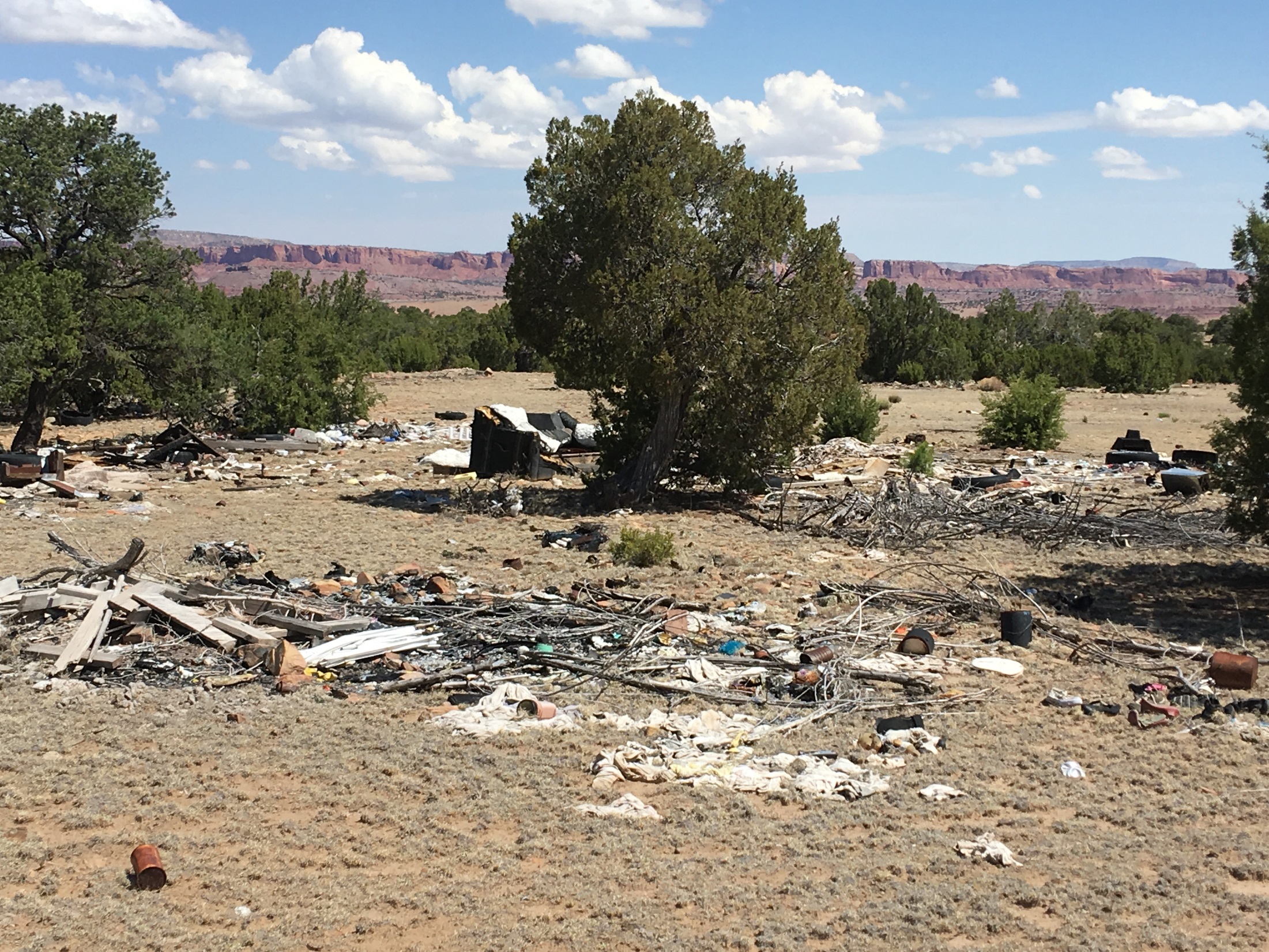 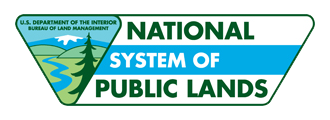 McKinley County- Prewitt, NM
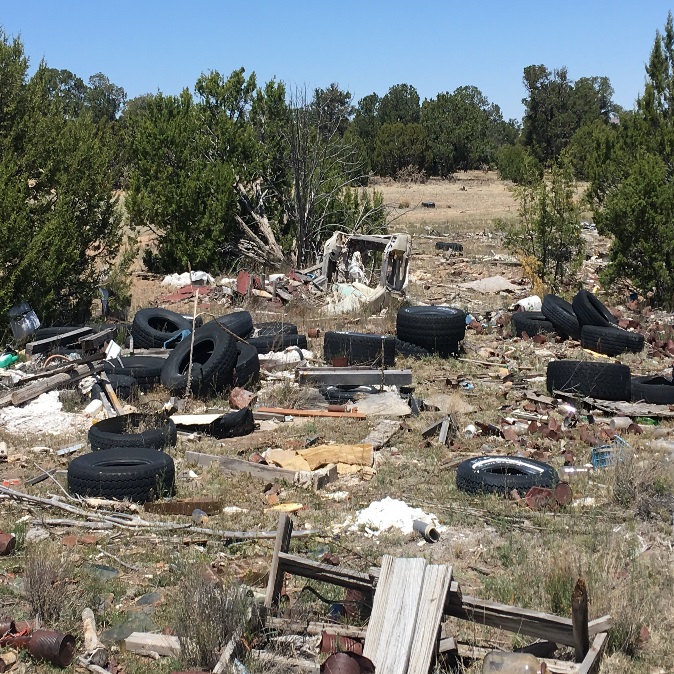 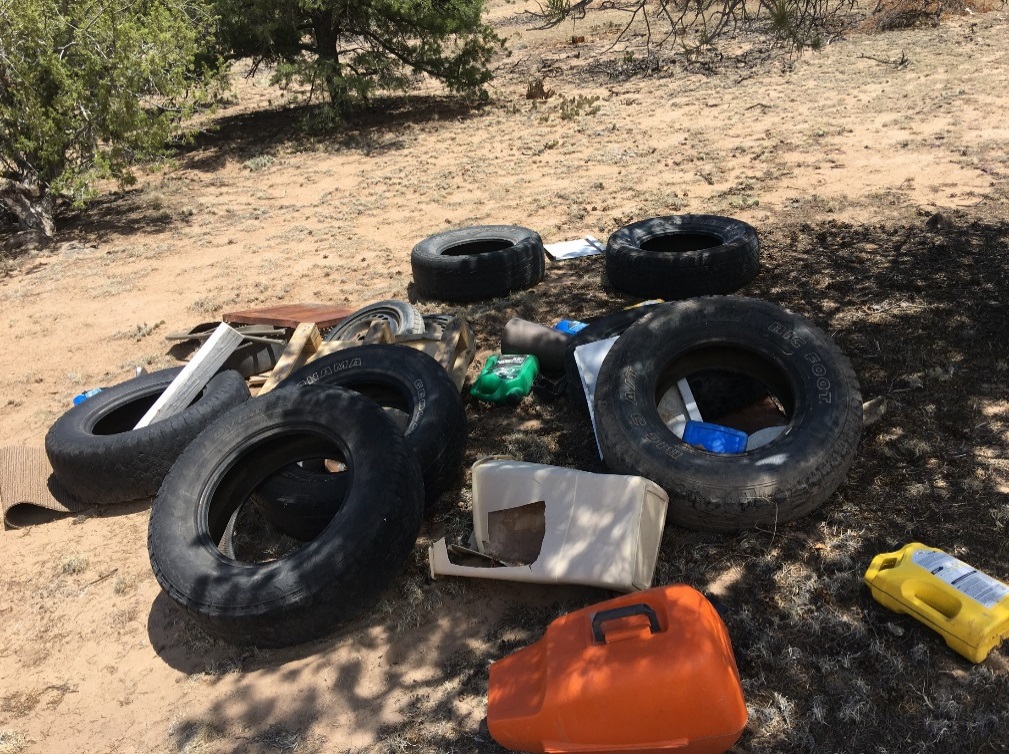 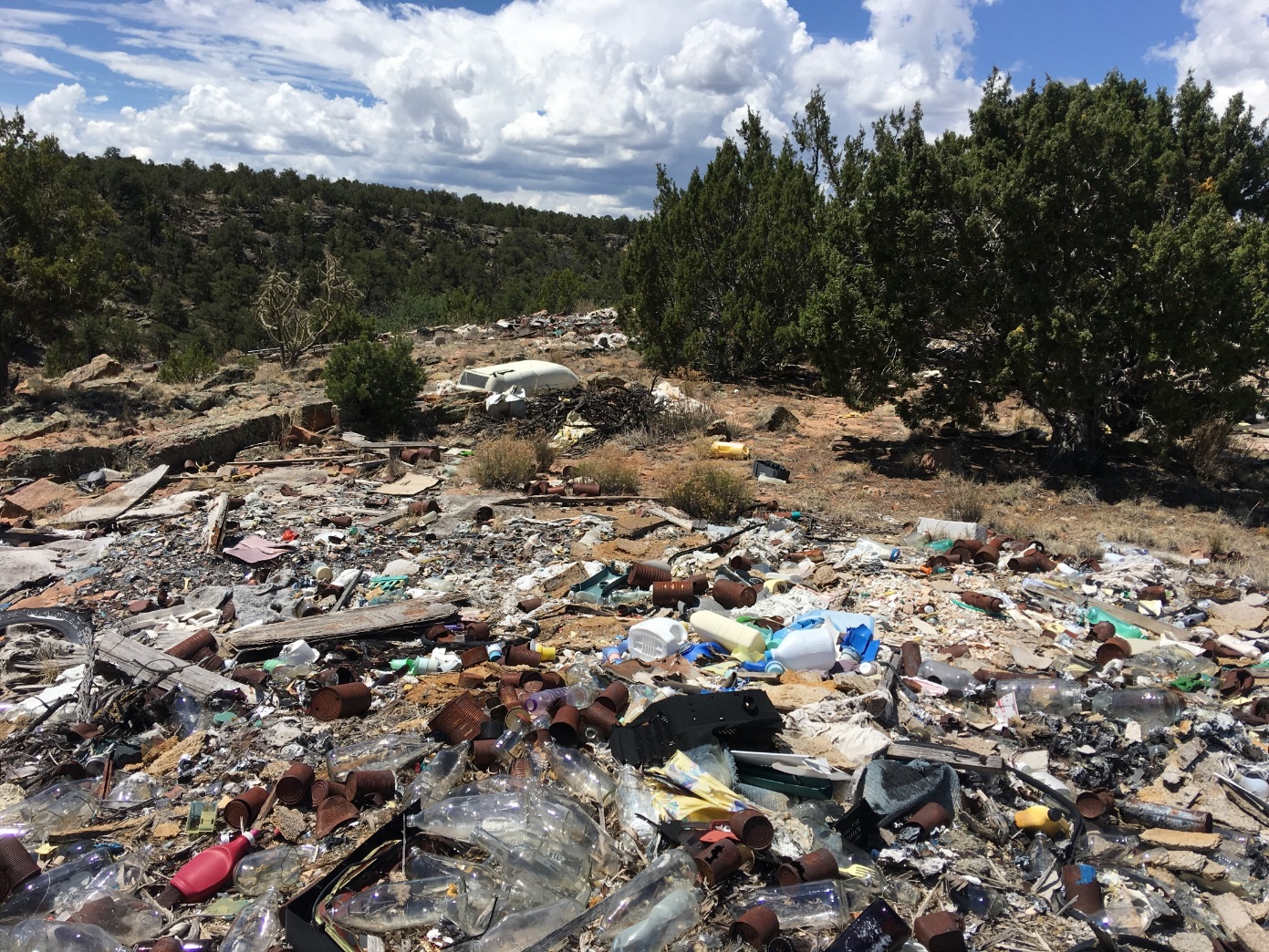 Majestic Beauty?
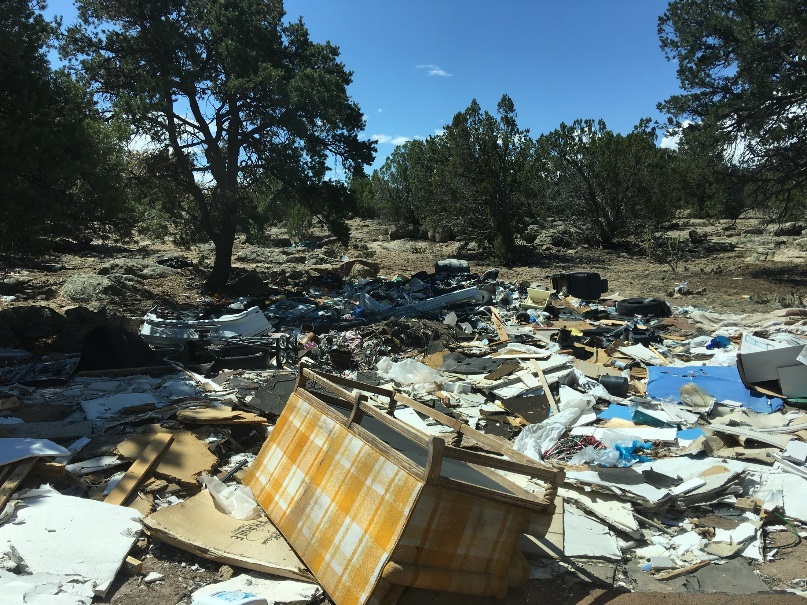 Prewitt, NM
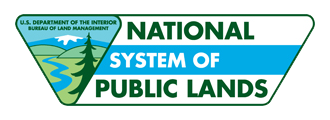 McKinley County- Prewitt, NM
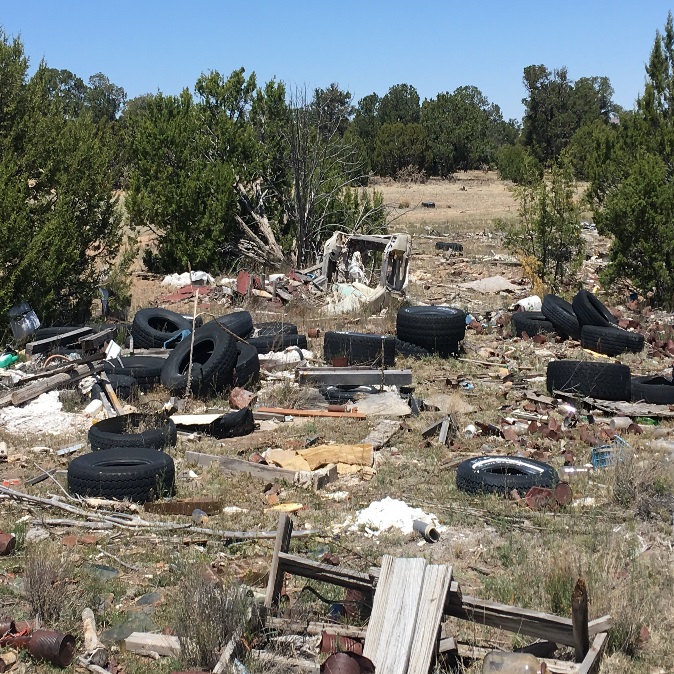 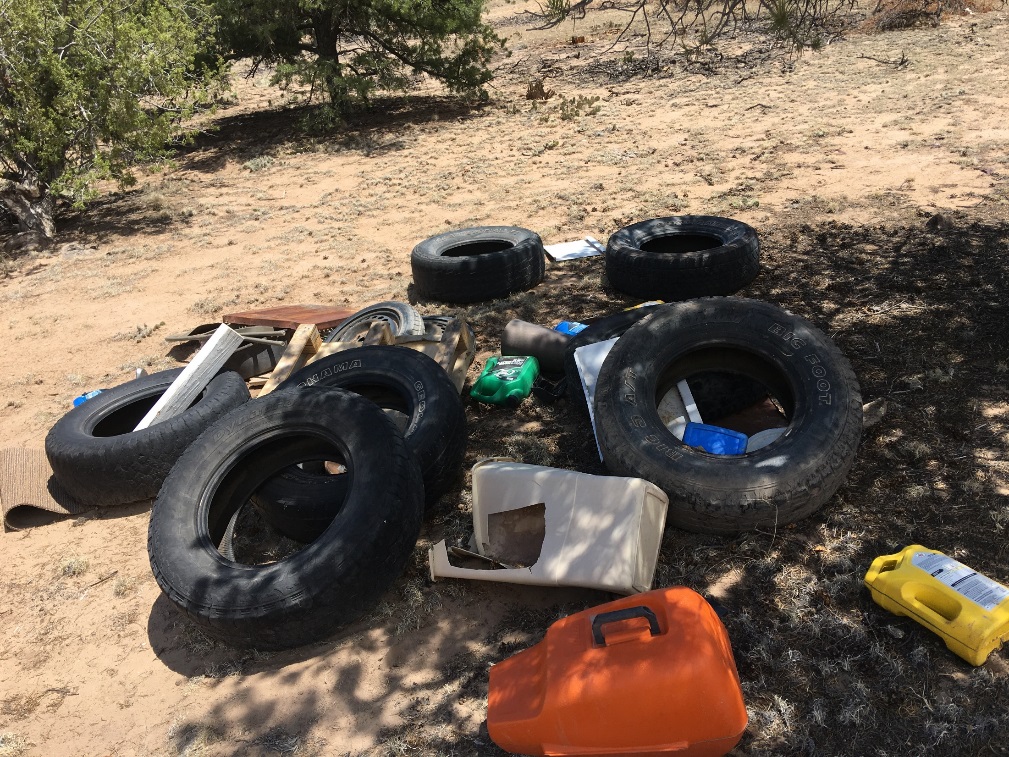 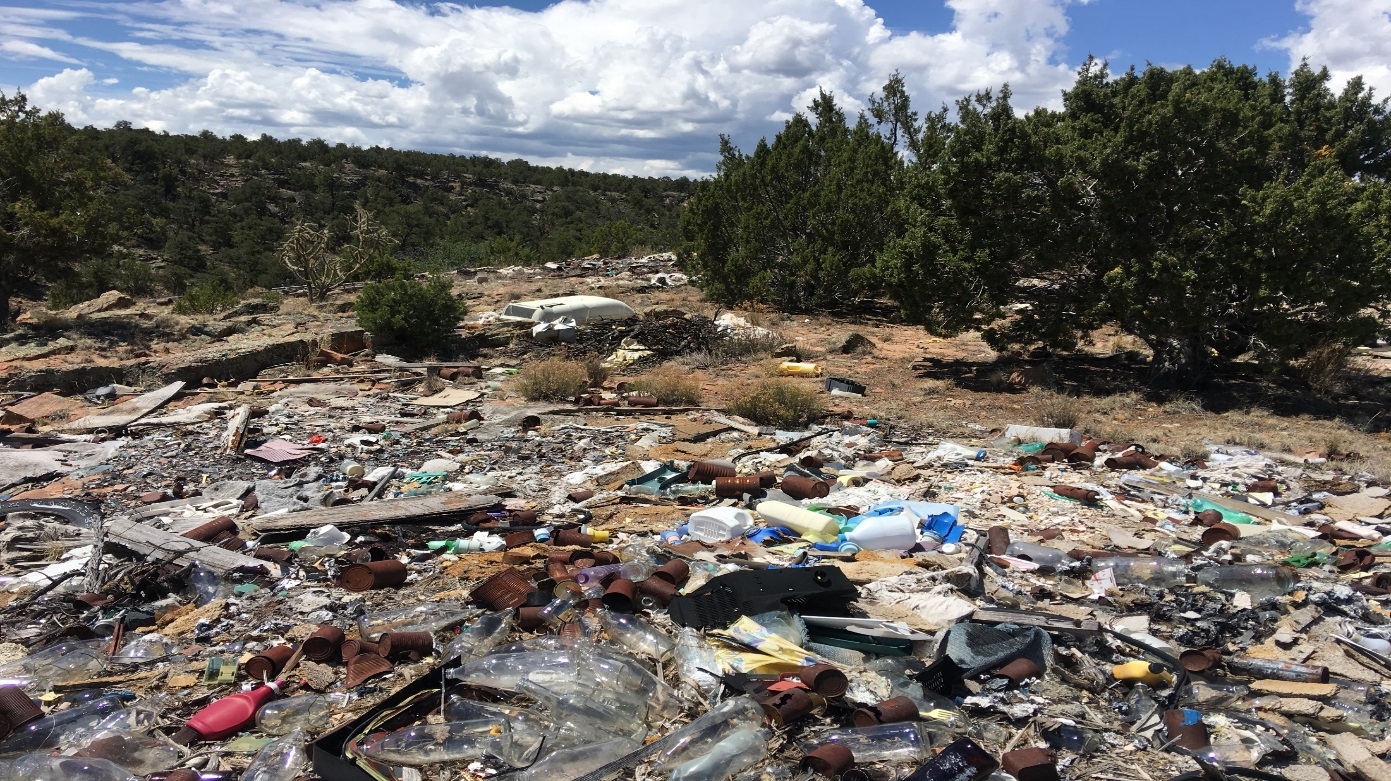 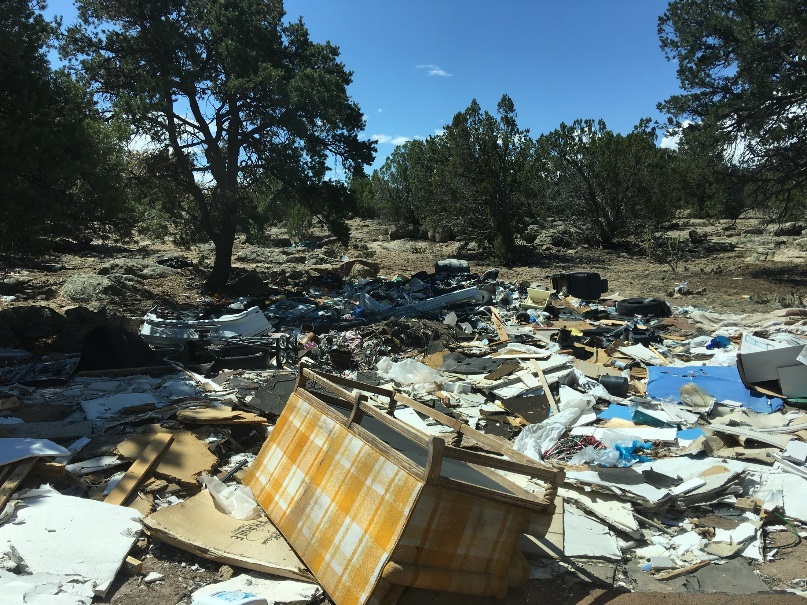 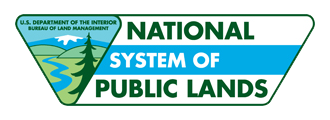 Sandoval County- BLM and Zia Recreation Lands
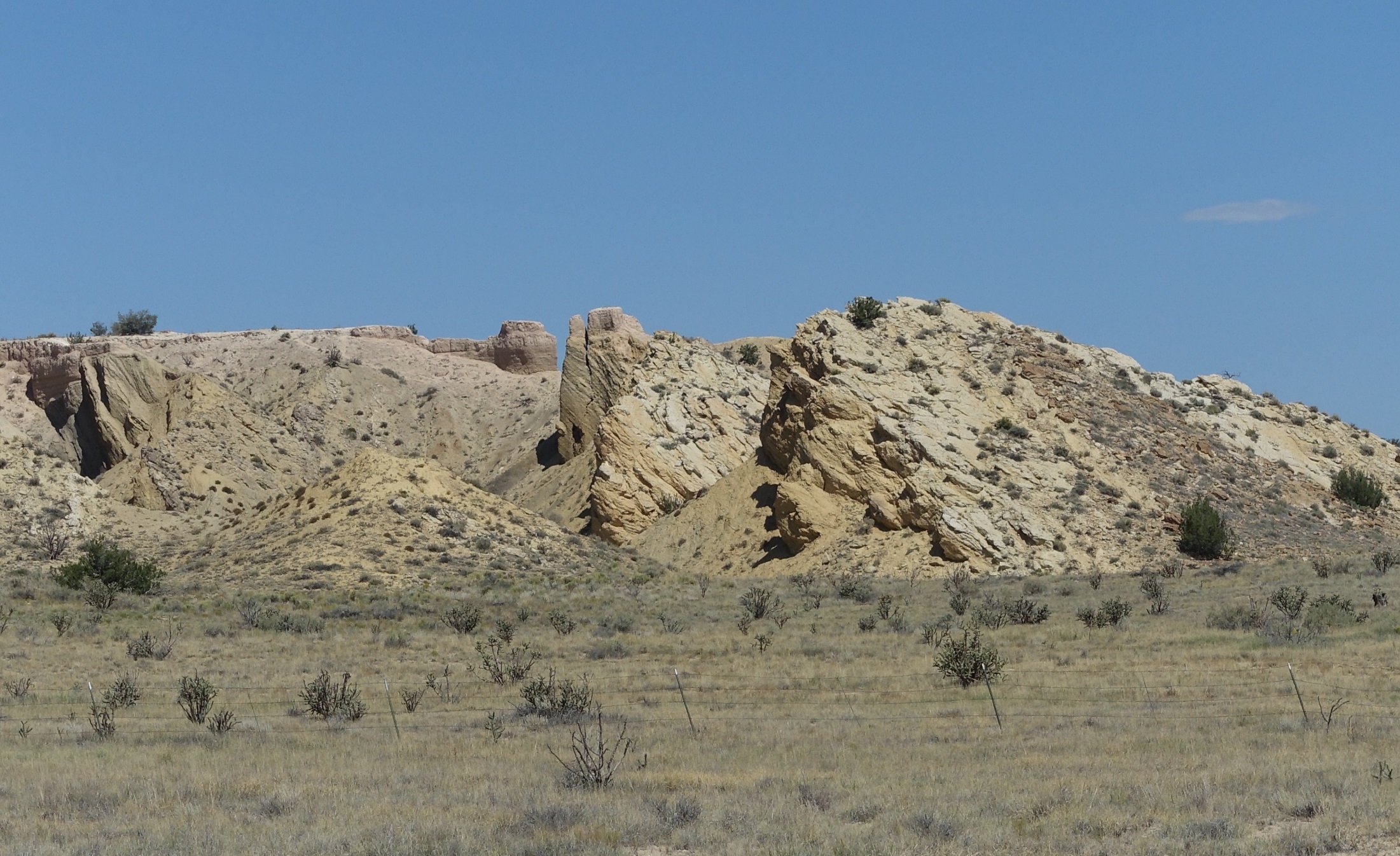 Affected Areas of Joint Interest
Zia Recreation Trust Lands

White Ridge Bike Trails Area
Las Milpas

Ojito Wilderness
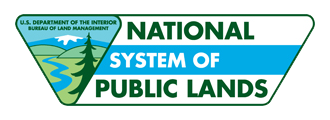 Sandoval County- Zia & BLM Recreation Lands
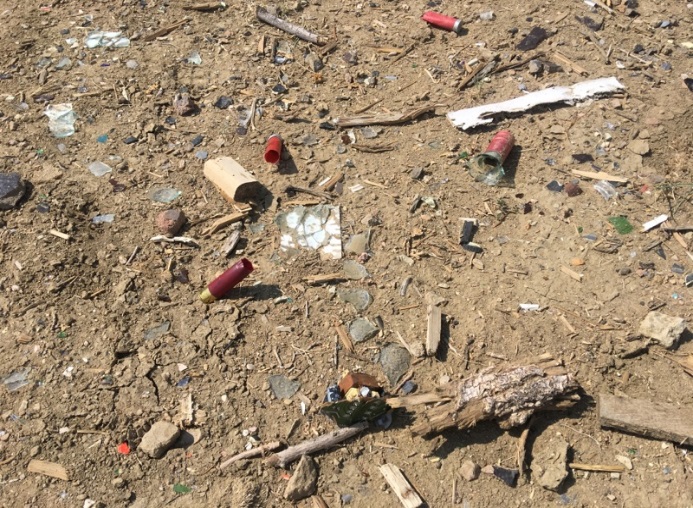 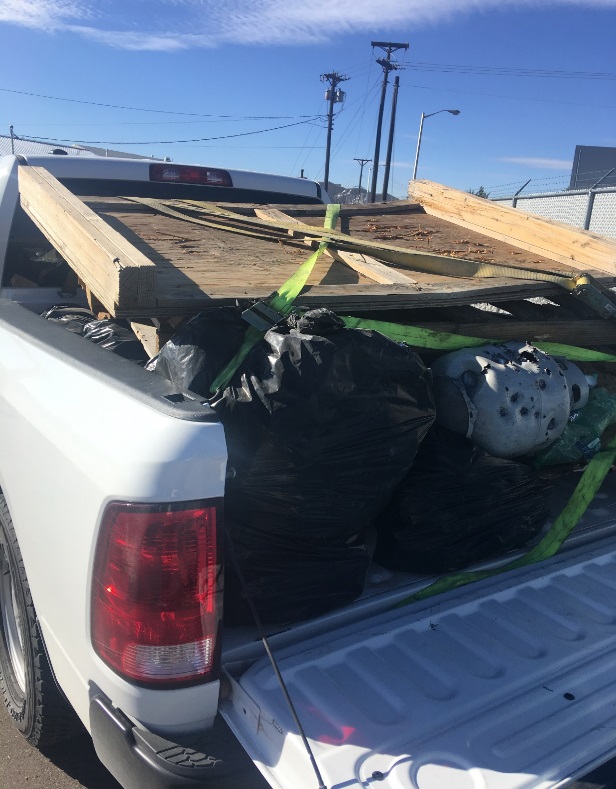 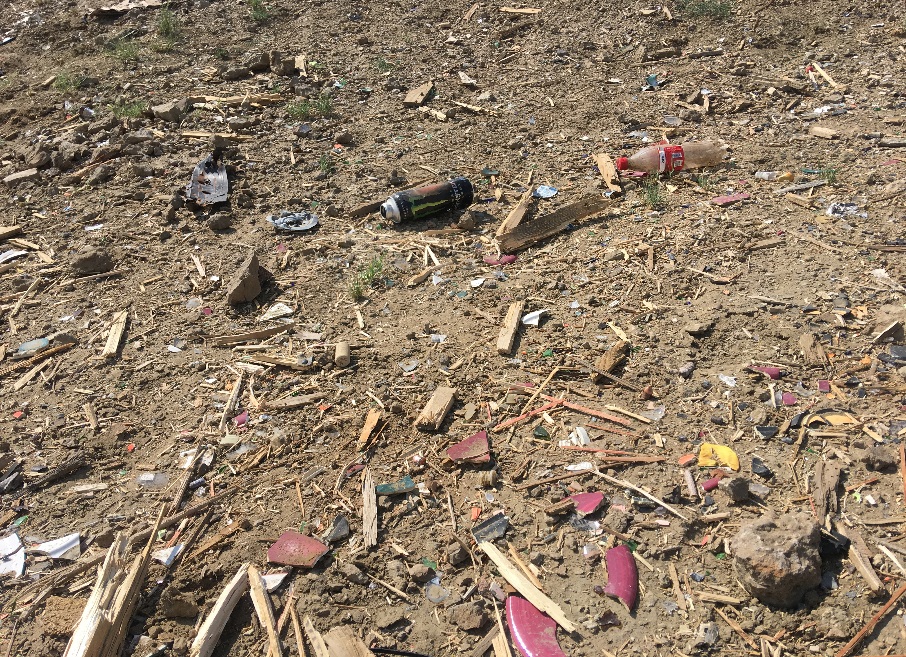 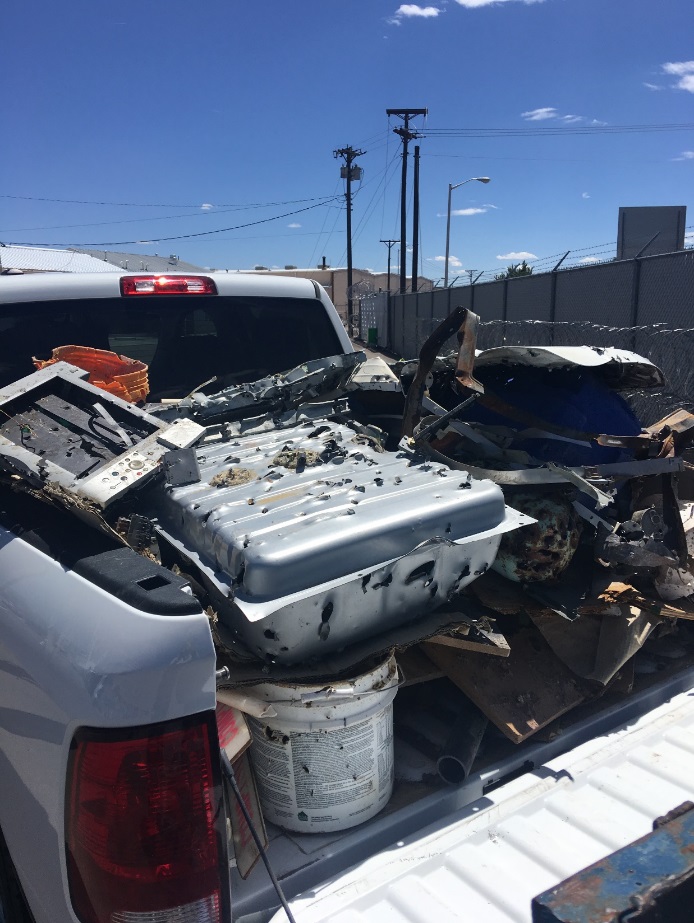 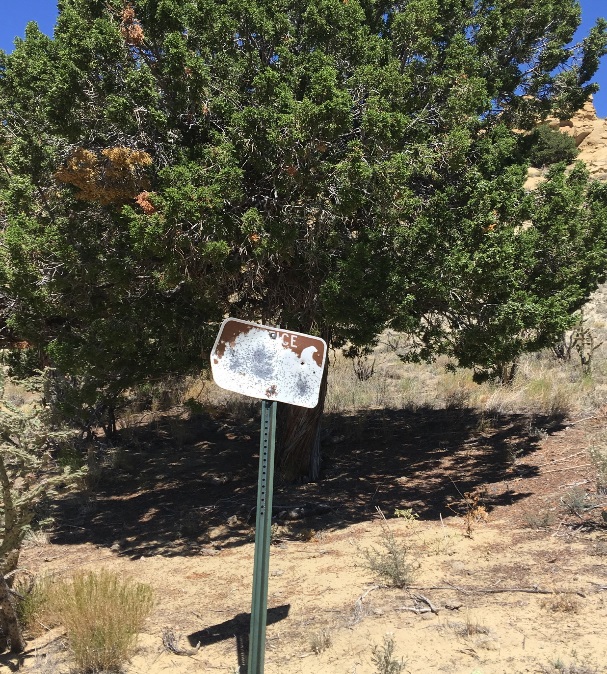 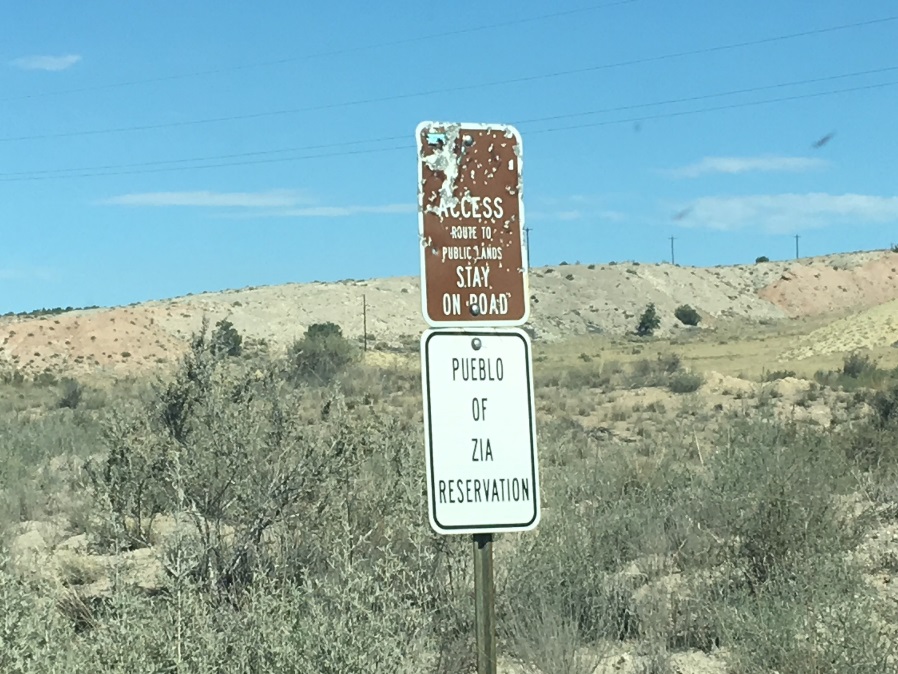 Aftermath of Recreational Shooting
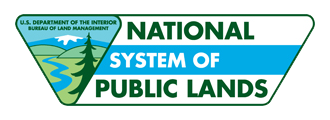 Mitigation Challenges- Statutes
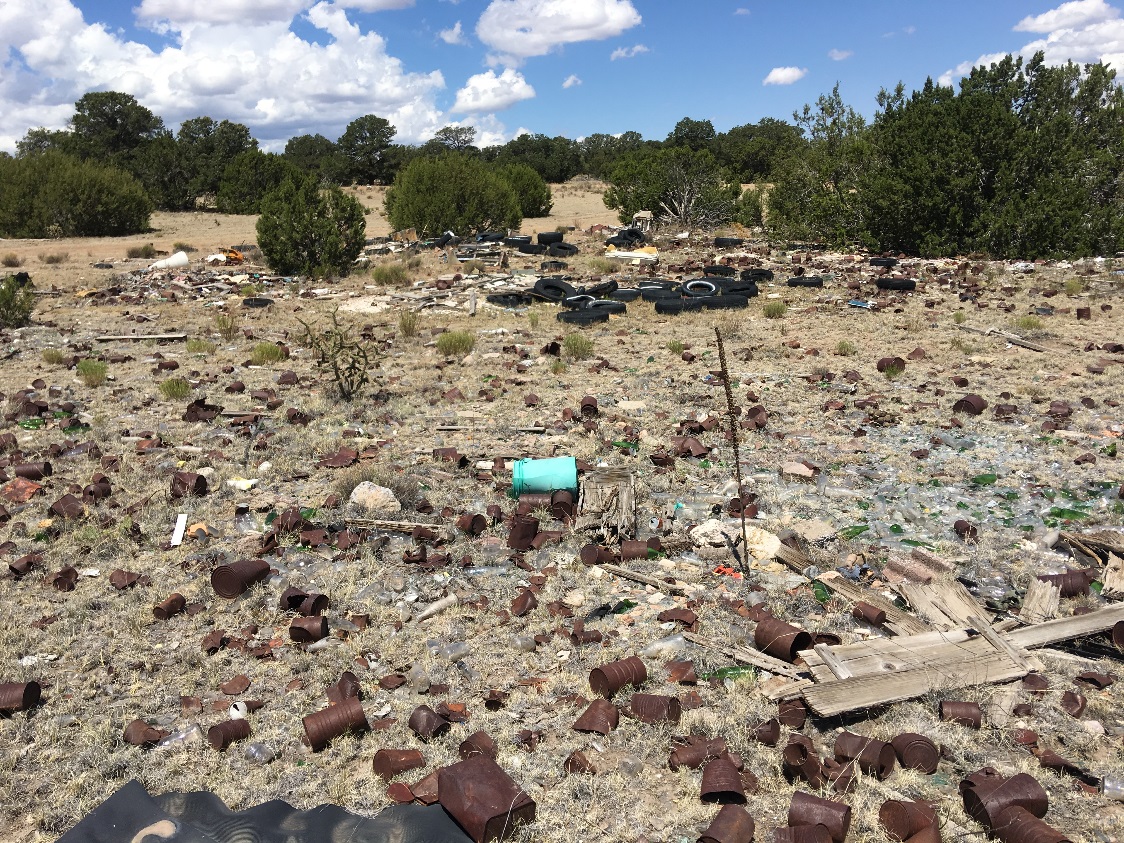 Historic Properties?
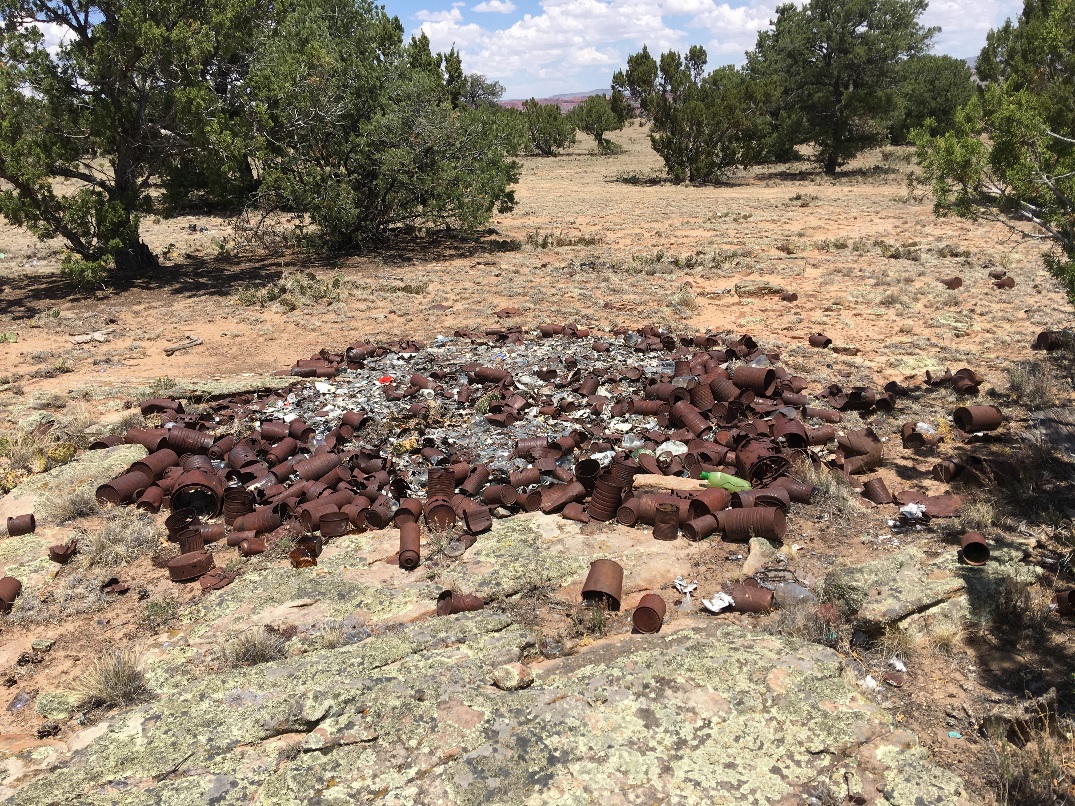 NHPA?
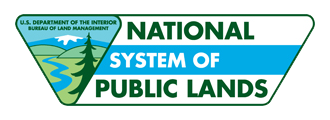 Mitigation Challenges
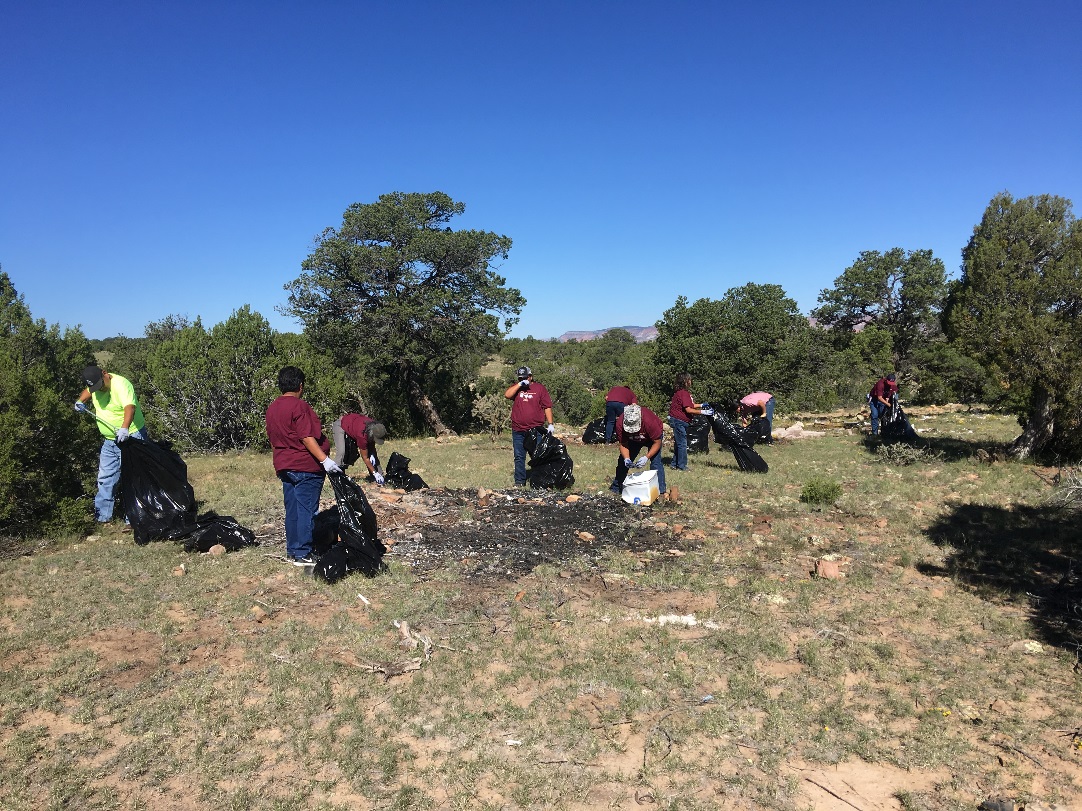 Equipment 
&
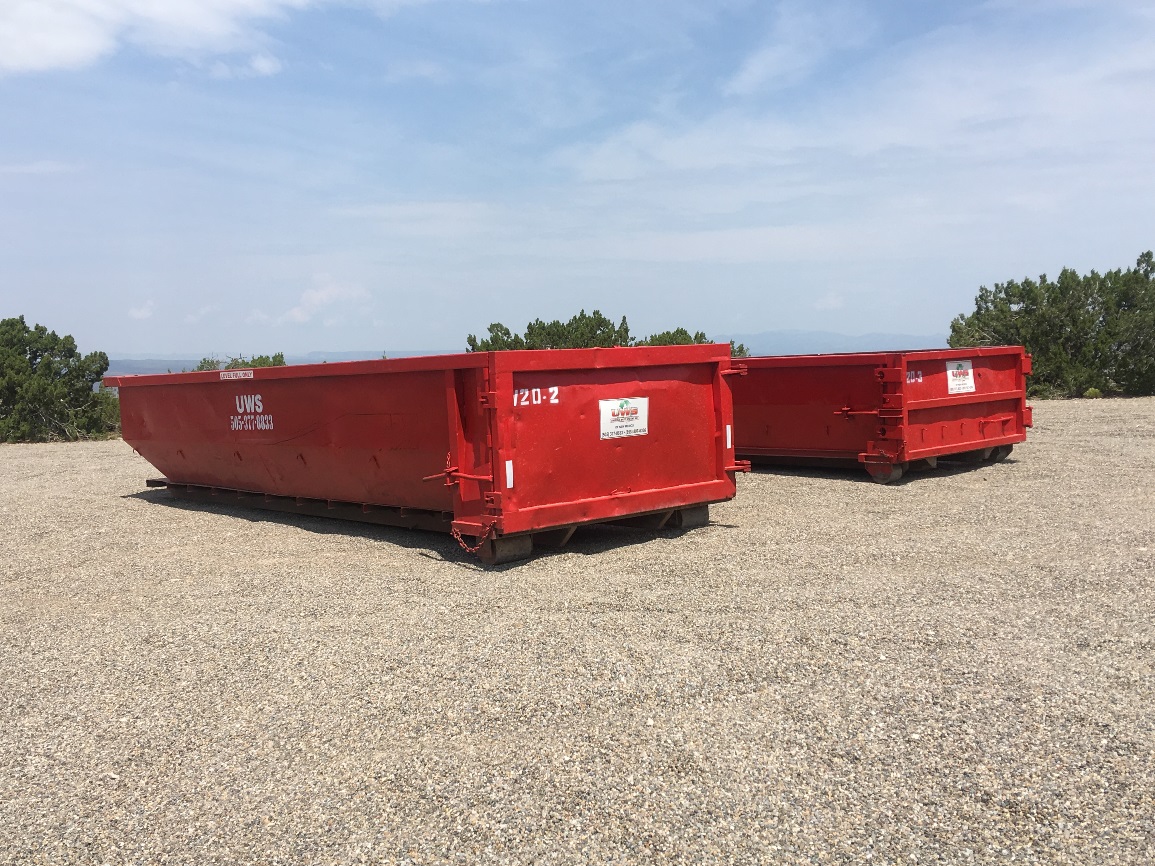 Labor Costs
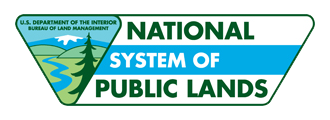 Challenges- Due Process
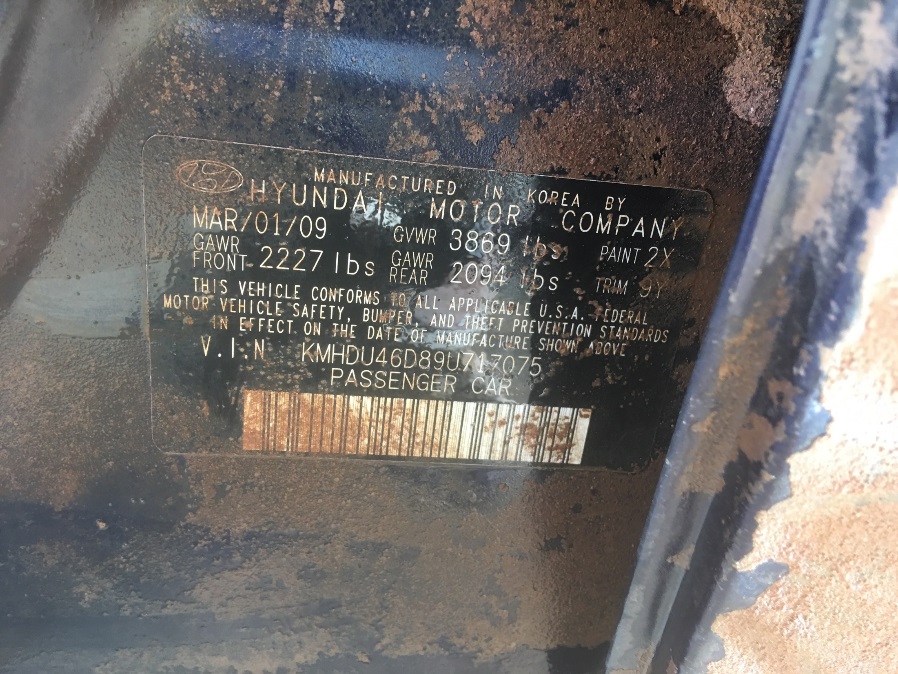 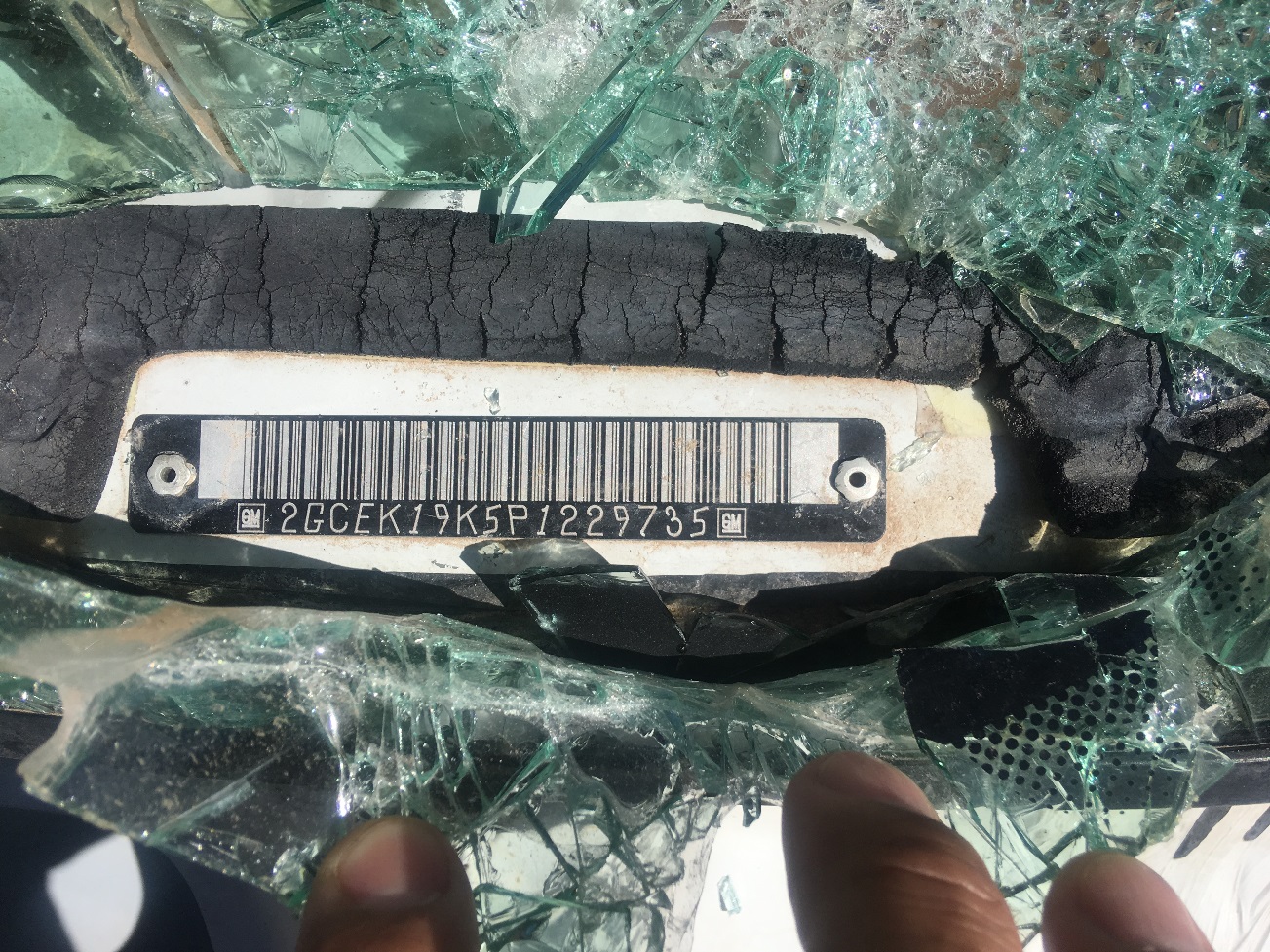 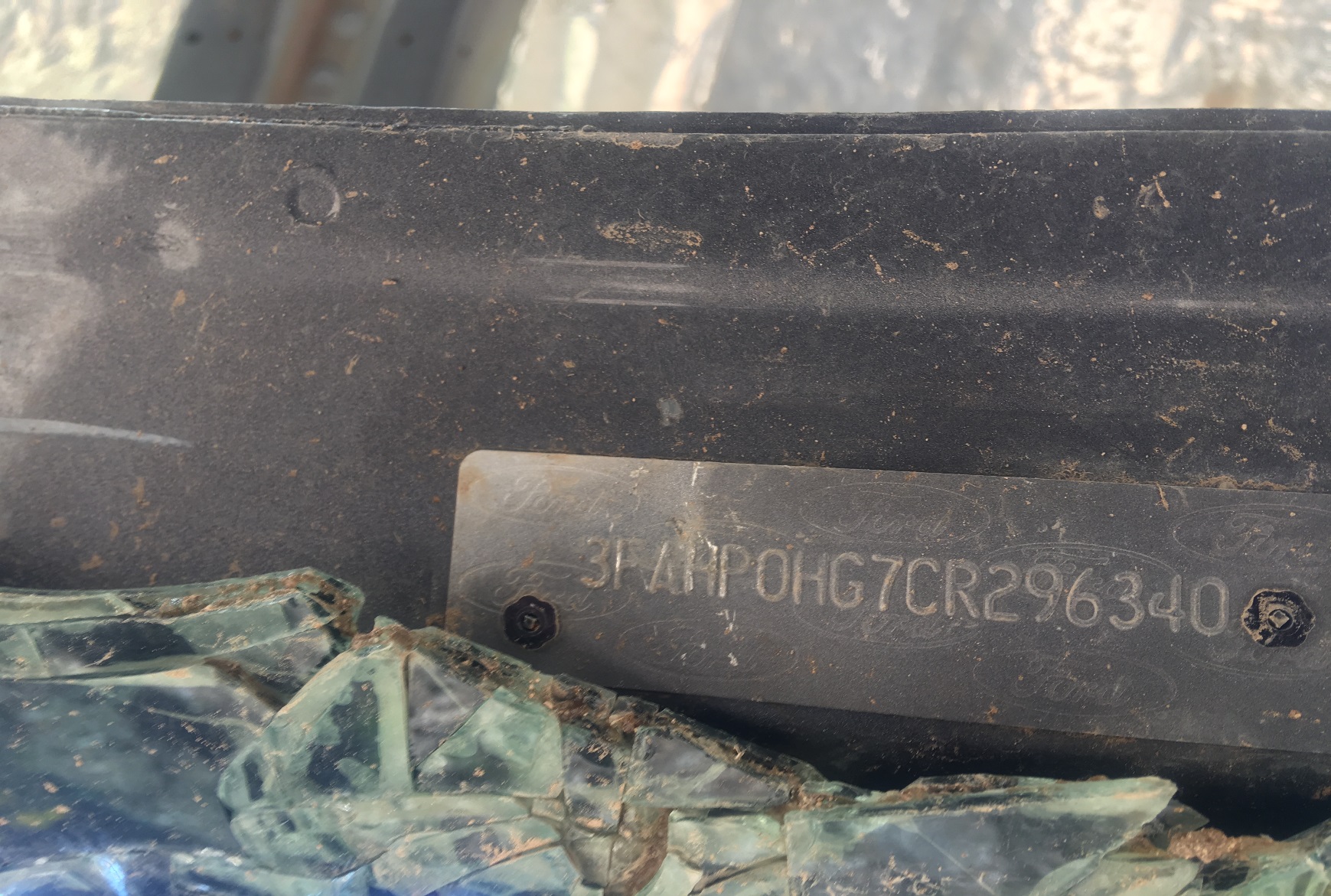 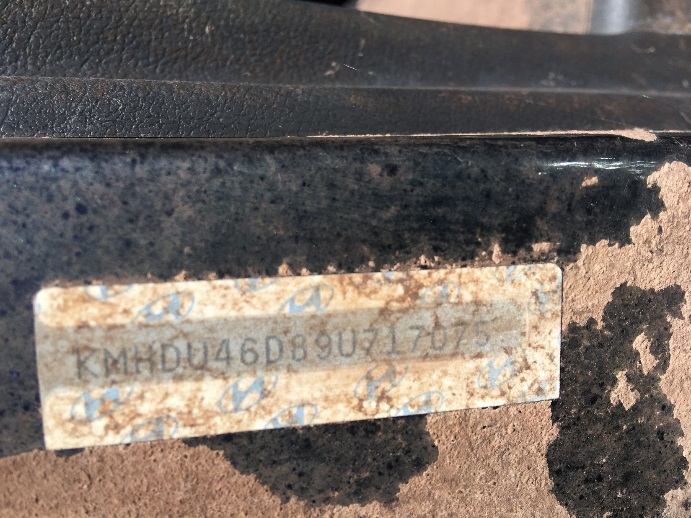 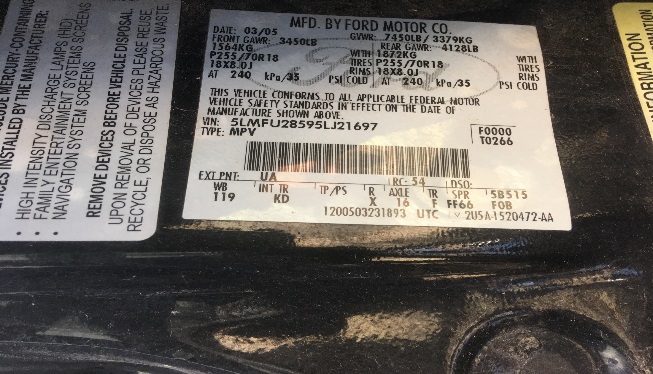 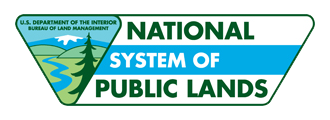 Mitigation Challenges- Due Process- NEPA
NEPA- Proposal
Potential Effects?
EIS
EA
CE/CX
DNA
Removal and Disposal of Materials of No Historical Value: H-1790-1, Appendix 4: J10: “Removal of structures and materials of no historical value, such as abandoned automobiles, fences, and buildings, including those built in trespass and reclamation of the site when little or no surface disturbance is involved.”
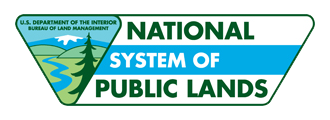 ECCO in the RPFO
Short-Term Accomplishments of

 ECCO 

March 2017-Present
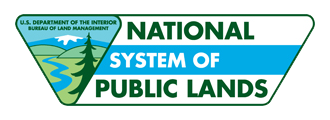 ECCO in the RPFO
Naming and Framing
Culture
Education
Hours of operation
Days of the week
Distance
Cost
Capabilities
Access
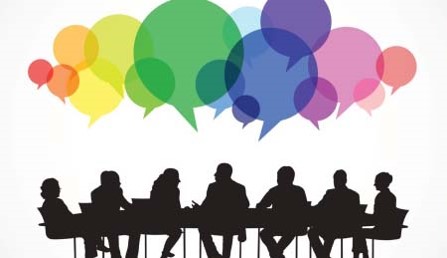 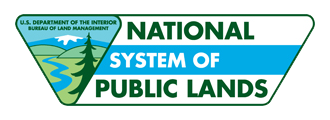 What ECCO Has Accomplished
Debris Removal
446,000 lbs. of debris 
5,600 lbs. of tires
11 sites funded for reclamation
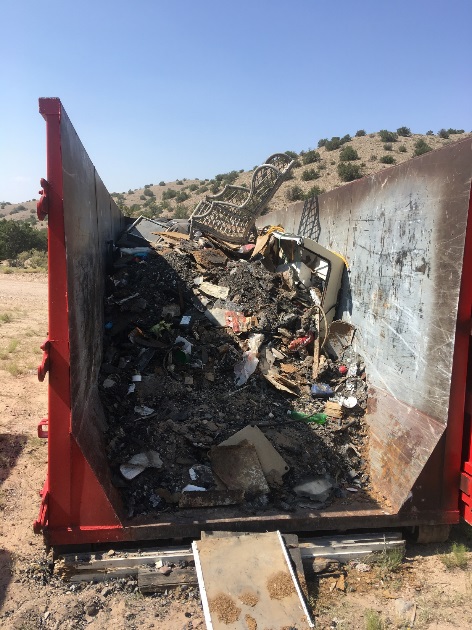 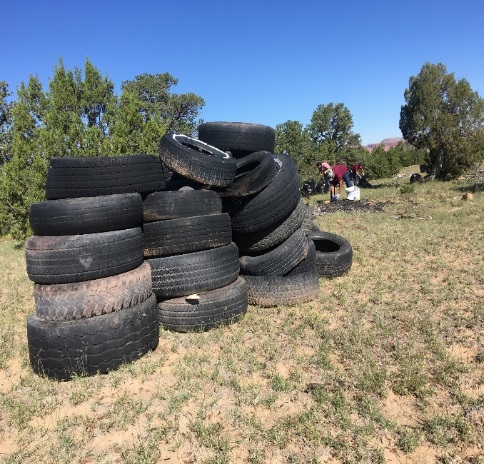 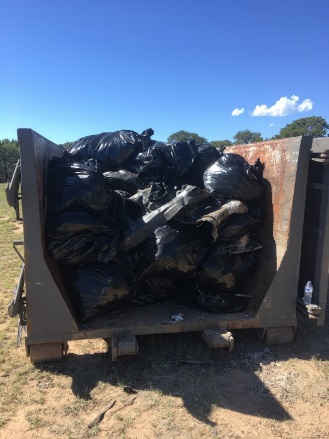 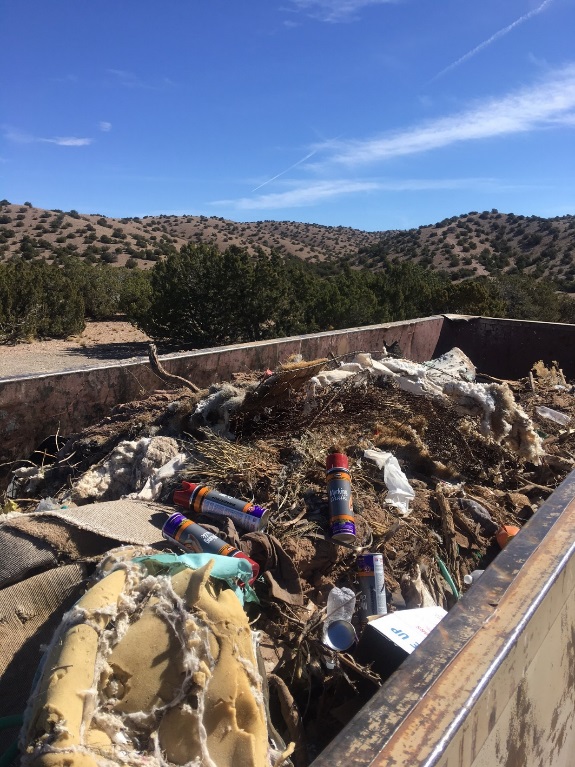 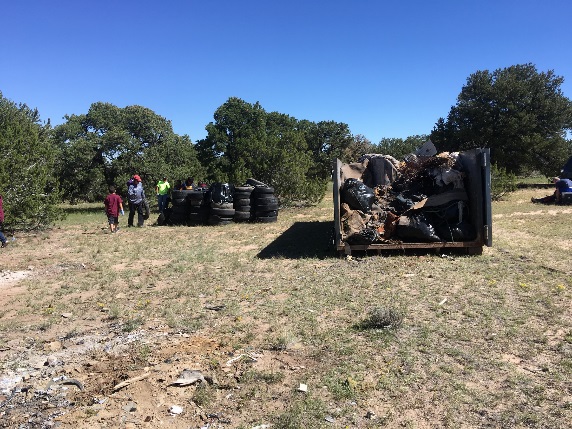 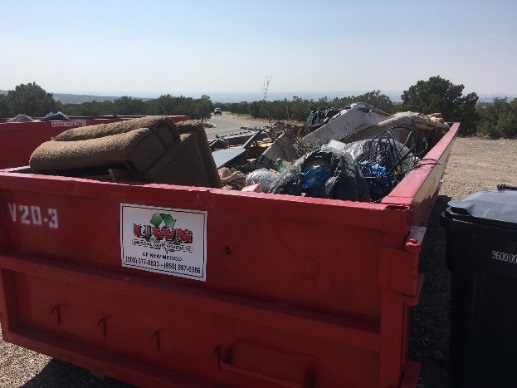 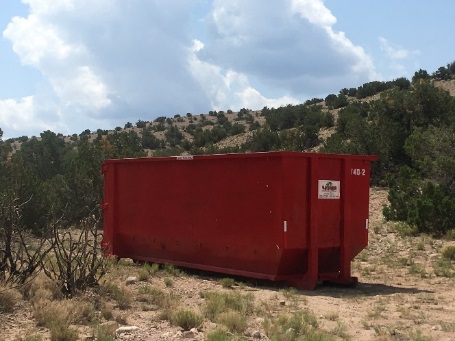 [Speaker Notes: 446,000 lbs of trash = 360 cubic yards of debris
20 cubic yards of tires
NEPA Decision Records rendered -4
Communities-sites positively affected=]
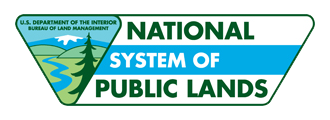 What ECCO Has Accomplished
Community Engagement
70 volunteers engaged

425 volunteer hours
10 RYMC youth engaged

415 youth hours worked
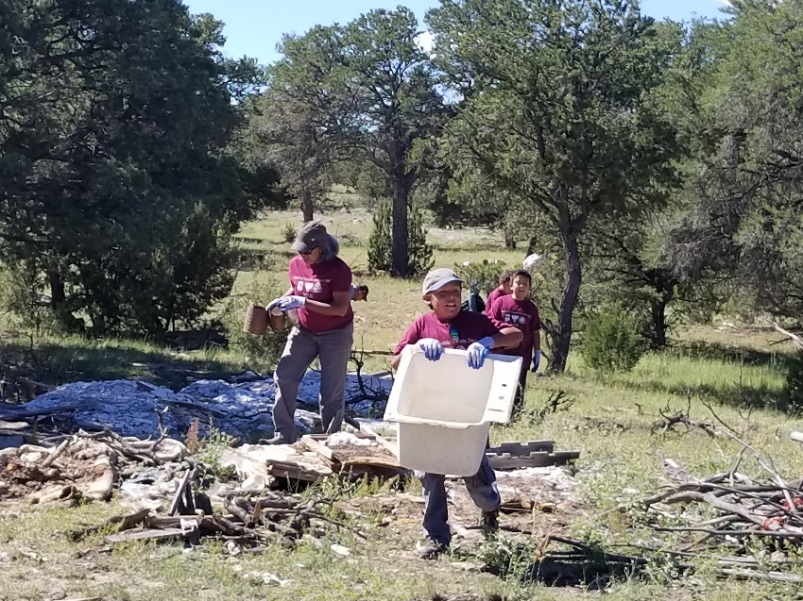 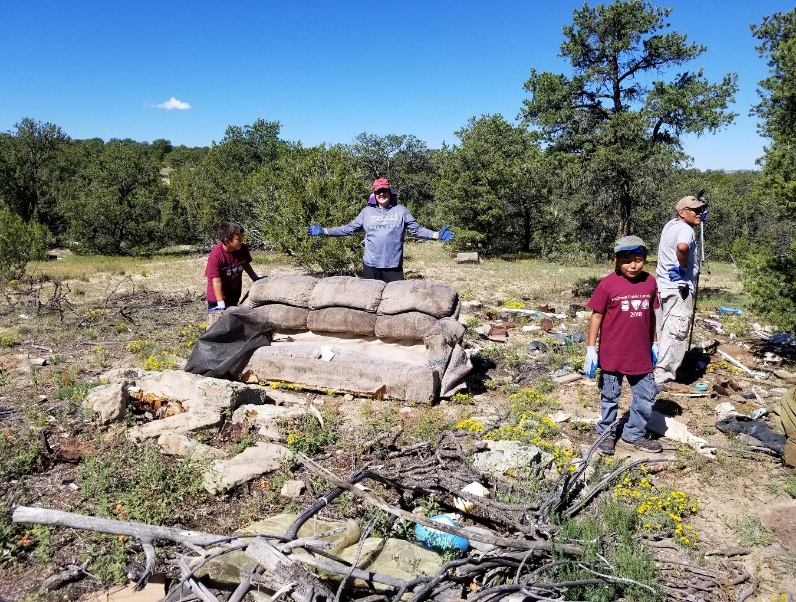 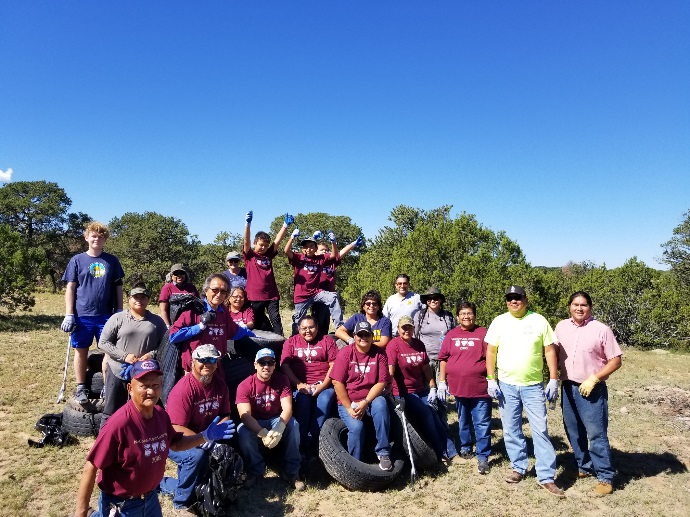 [Speaker Notes: Residential and construction debris removed
Tires]
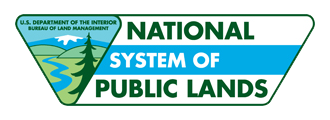 What ECCO Has Accomplished
Leveraged Funding
$51,524 received for reclamation contract

$9,804 in volunteer labor donated

$3,780 in equipment donated
$2500 donated for curriculum development

$1,092 in misc. supplies donated
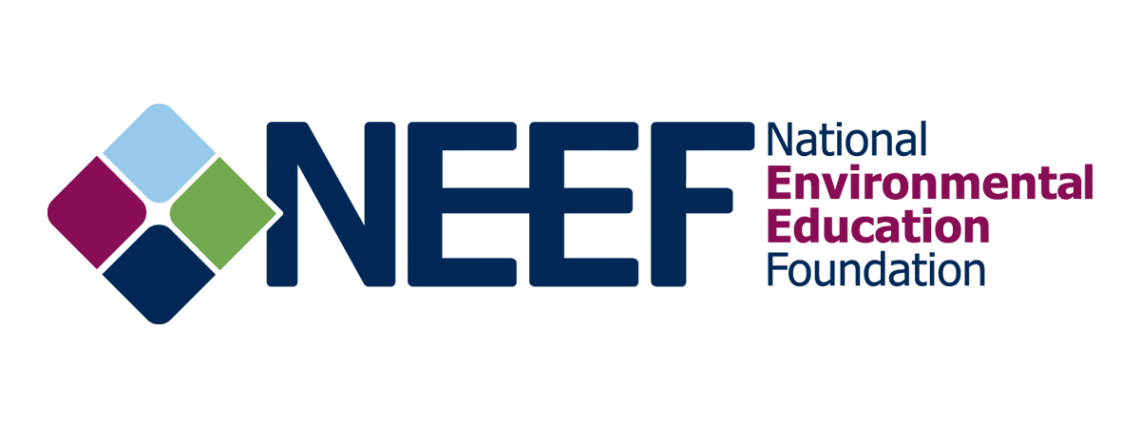 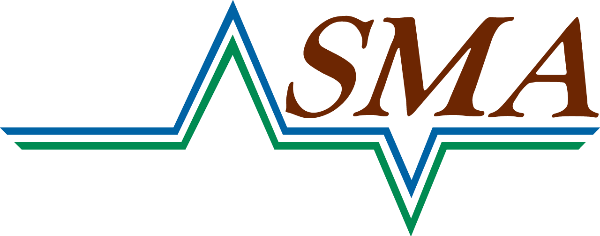 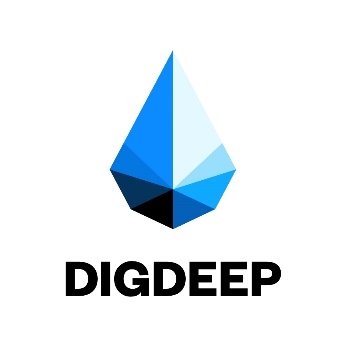 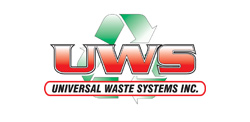 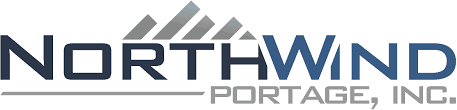 [Speaker Notes: Diné Culture- Week 1
 
Diné Character Building- Week 2

NM Math Common core- Week 3

Next Generation Science- Week 4

Science-GIS Alternative- Week 4

New Mexico Art Standards- Weeks 5 & 6]
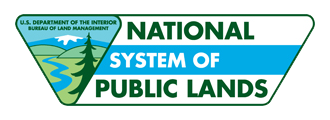 ECCO in the RPFO
Long-Term Accomplishments of

 ECCO 

March 2017-?
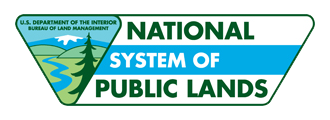 What ECCO Has Accomplished
Education
Interdisciplinary Curriculum on Preventing Illegal Trash Dumping
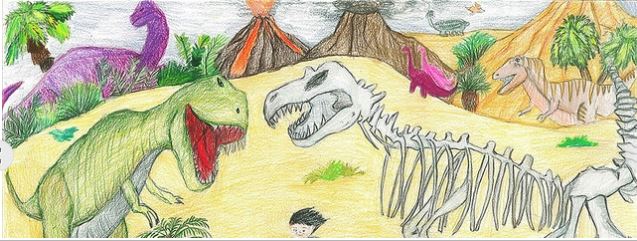 [Speaker Notes: Diné Culture- Week 1
 
Diné Character Building- Week 2

NM Math Common core- Week 3

Next Generation Science- Week 4

Science-GIS Alternative- Week 4

New Mexico Art Standards- Weeks 5 & 6]
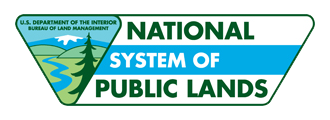 What ECCO Has Accomplished
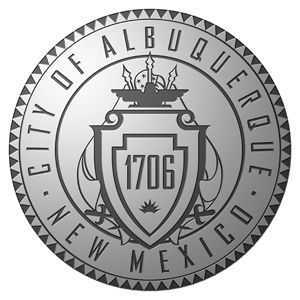 Partnerships
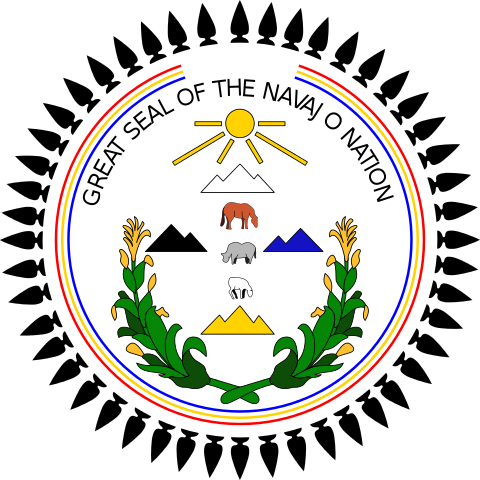 32 partnerships created
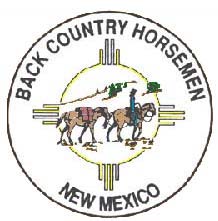 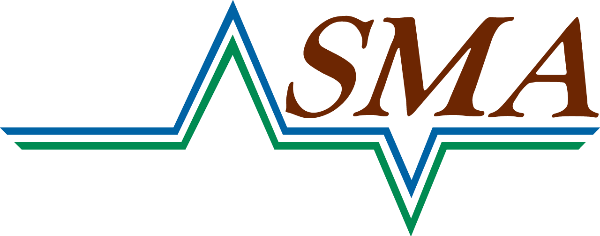 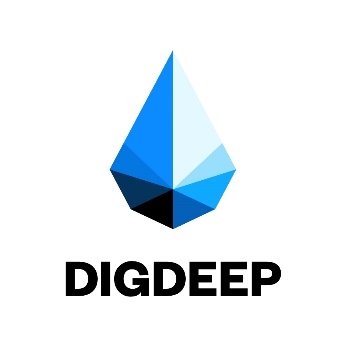 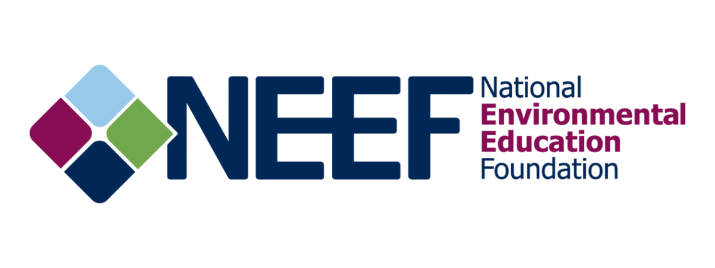 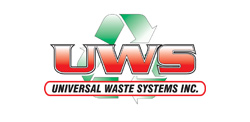 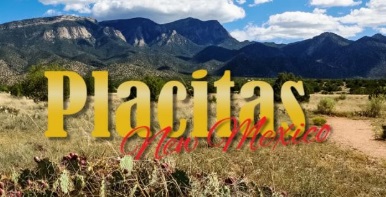 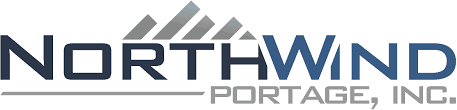 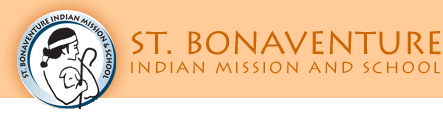 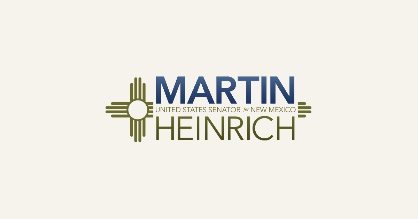 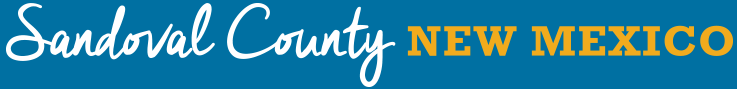 [Speaker Notes: Diné Culture- Week 1
 
Diné Character Building- Week 2

NM Math Common core- Week 3

Next Generation Science- Week 4

Science-GIS Alternative- Week 4

New Mexico Art Standards- Weeks 5 & 6]
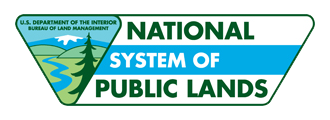 What ECCO Has Accomplished
Due Process Completed
4 NEPA Categorical Exclusions completed

4 Records of Decision rendered
6 Vehicles cleared for removal

1 Assistance Agreement funded
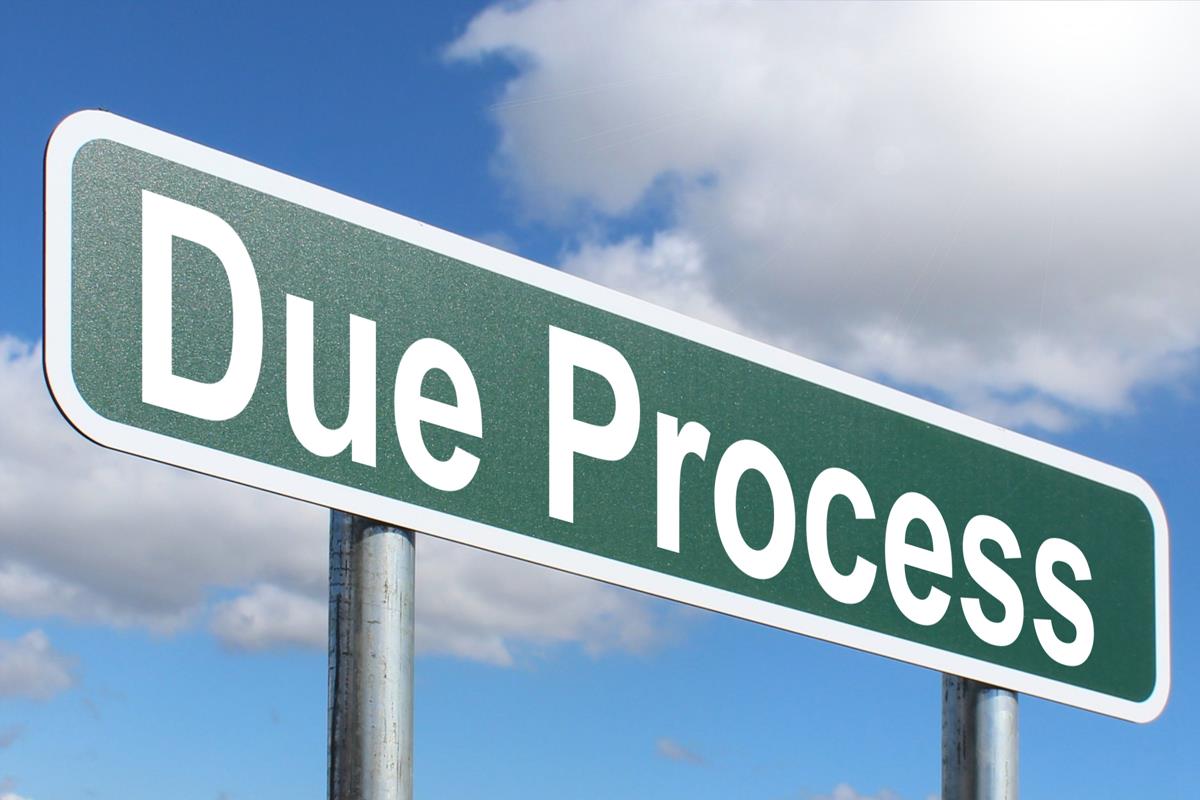 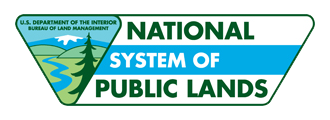 ECCO
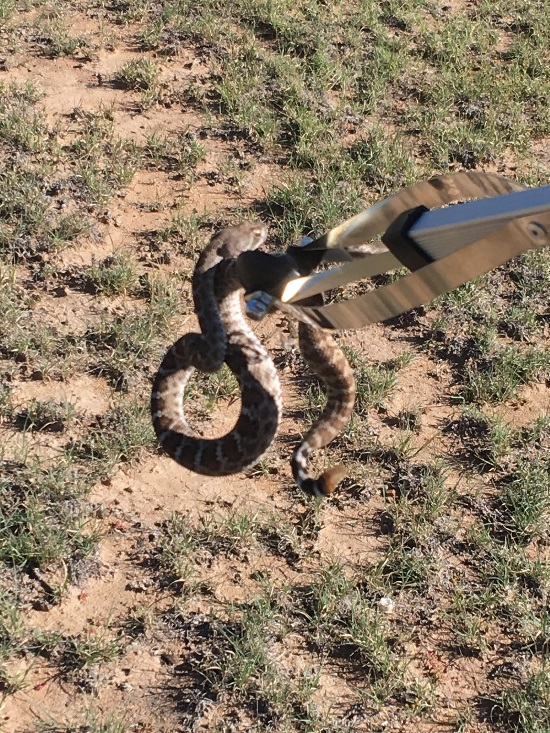 Thank You!
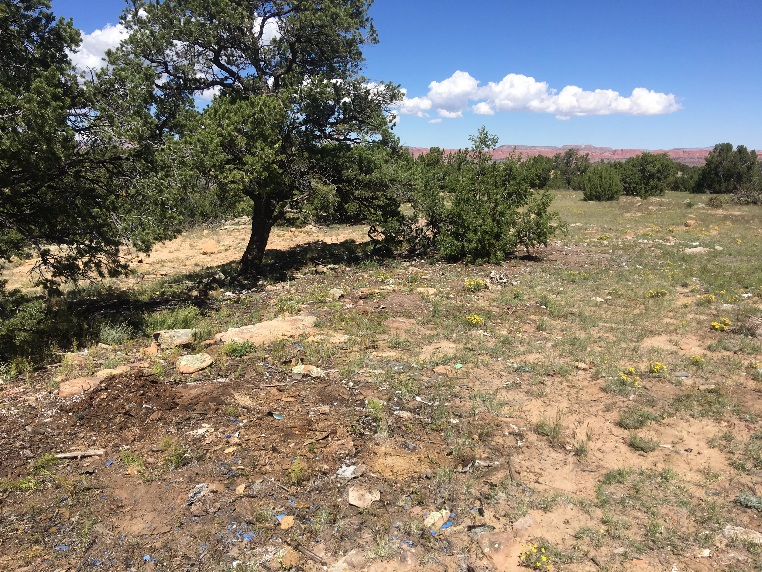 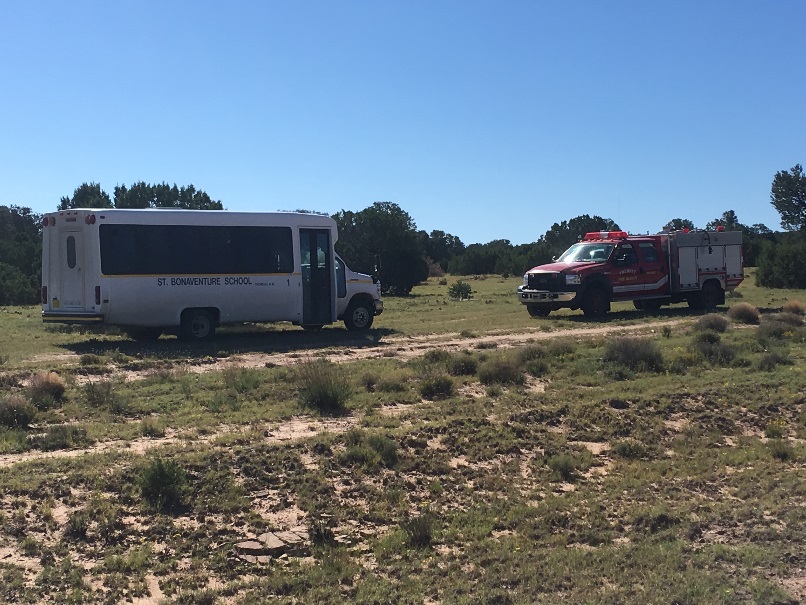 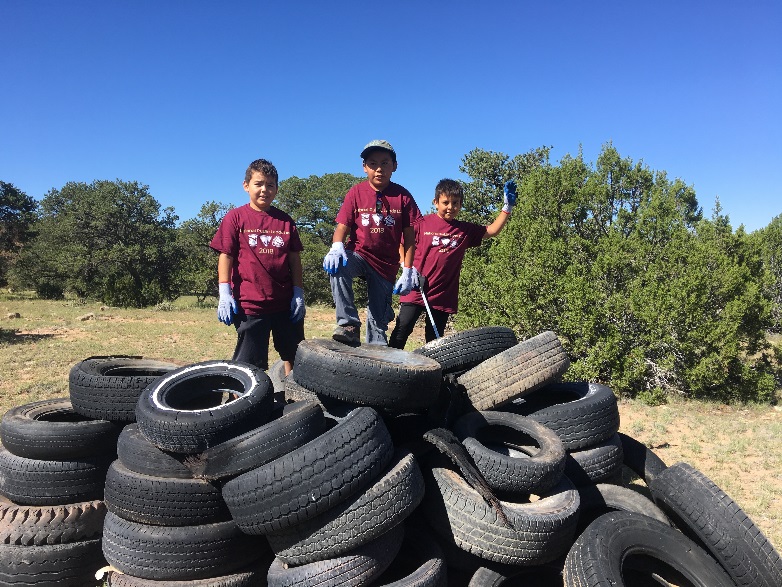 [Speaker Notes: Diné Culture- Week 1
 
Diné Character Building- Week 2

NM Math Common core- Week 3

Next Generation Science- Week 4

Science-GIS Alternative- Week 4

New Mexico Art Standards- Weeks 5 & 6]